Все для здоровья наших детей!
Медицинское обслуживание детей осуществляется на основании «Договора о взаимном сотрудничестве между МБДОУ «Детский сад комбинированного вида №1 «Дюймовочка» села  Русский Акташ»  и  ГАУЗ  «Альметьевская центральная районная больница». Для оказания медицинских услуг имеется медицинский кабинет, изолятор. Медицинское обслуживание по сохранению  и укреплению здоровья  детей осуществляется старшей медсестрой ДОУ.  В начале каждого учебного года  проводится оценка физического развития детей,  составляются листы здоровья детей   по группам и намечаются оздоровительные  мероприятия. Медицинская сестра контролирует санитарно-эпидемический режим, следит за соблюдением  и выполнением режима дня, питанием детей, правильным проведением утренней гимнастики, физкультурных занятий и прогулок; осуществляет контроль за мероприятиями по закаливанию детей, участвует в организации оздоровительных мероприятий, проводит  профилактические мероприятия.
Анализ состояния здоровья детей за последние пять лет показывает, что в результате ряда проводимых мероприятий с детьми в ДОУ, дети имеют низкий процент заболеваемости острыми респираторными заболеваниями, любят заниматься физкультурой.
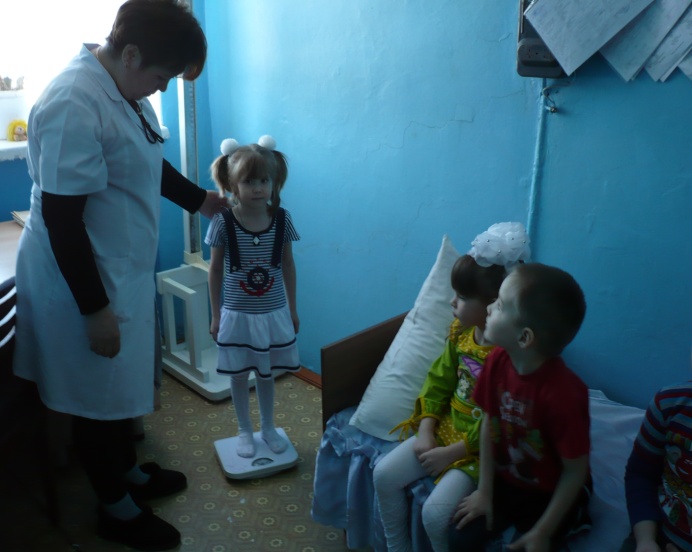 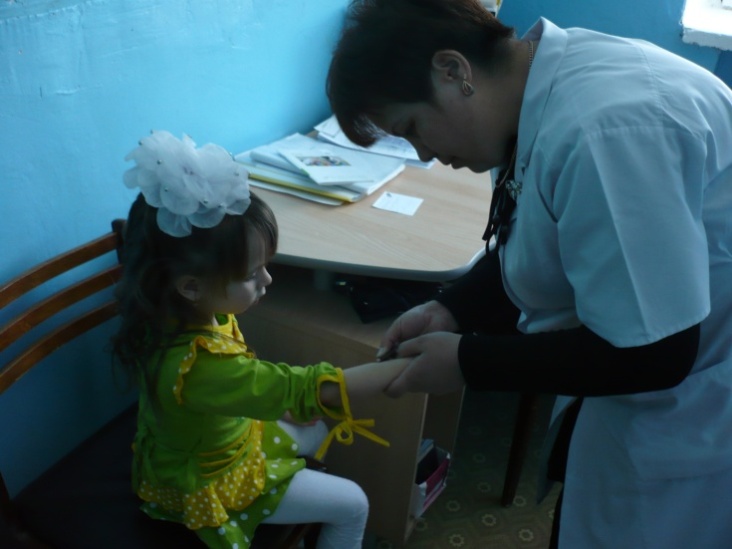 Спортивная площадка  ДОУ полностью выполняет свою функциональную направленность.  Для проведения физкультурных занятий на свежем воздухе, соревнований и развлечений  она оборудована гимнастической скамейкой и лестницей, балансиром, рукоходом, ямой для прыжков в длину, стойками для метания в цель, разметкой для метания на дальность, полосой для ходьбы и бега между предметами.
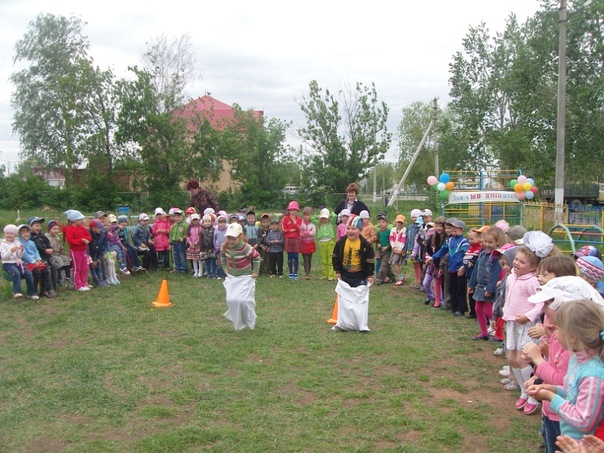 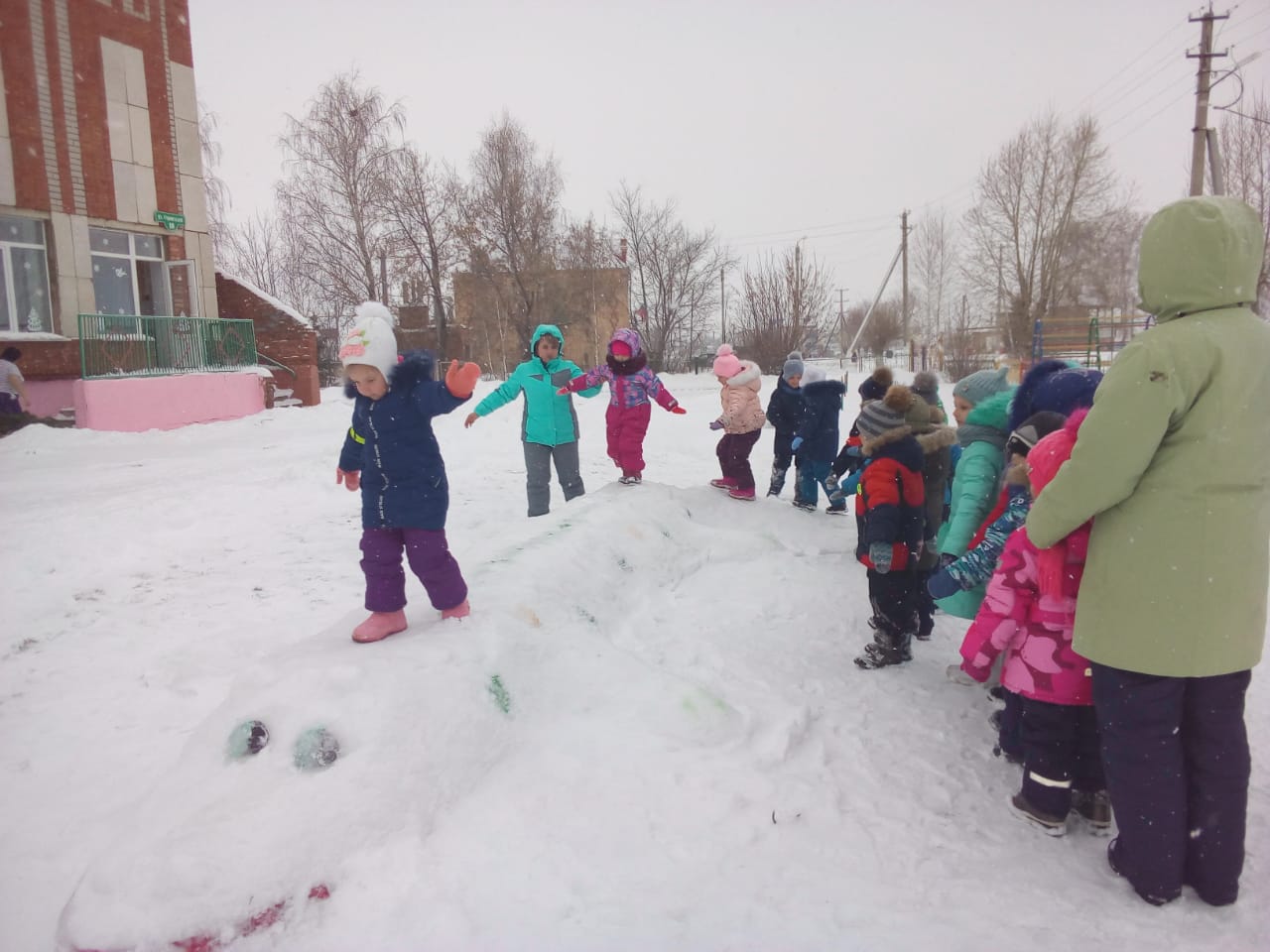 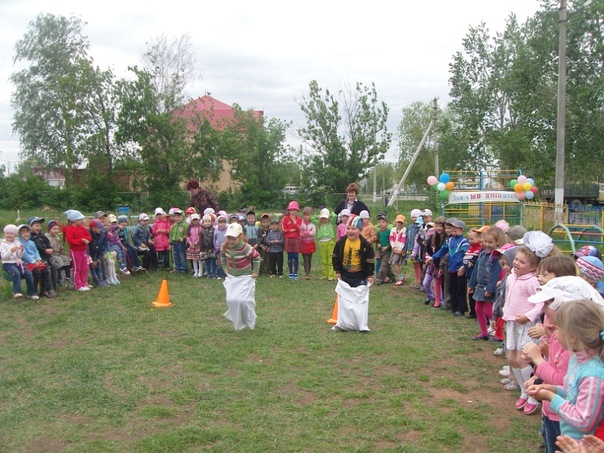 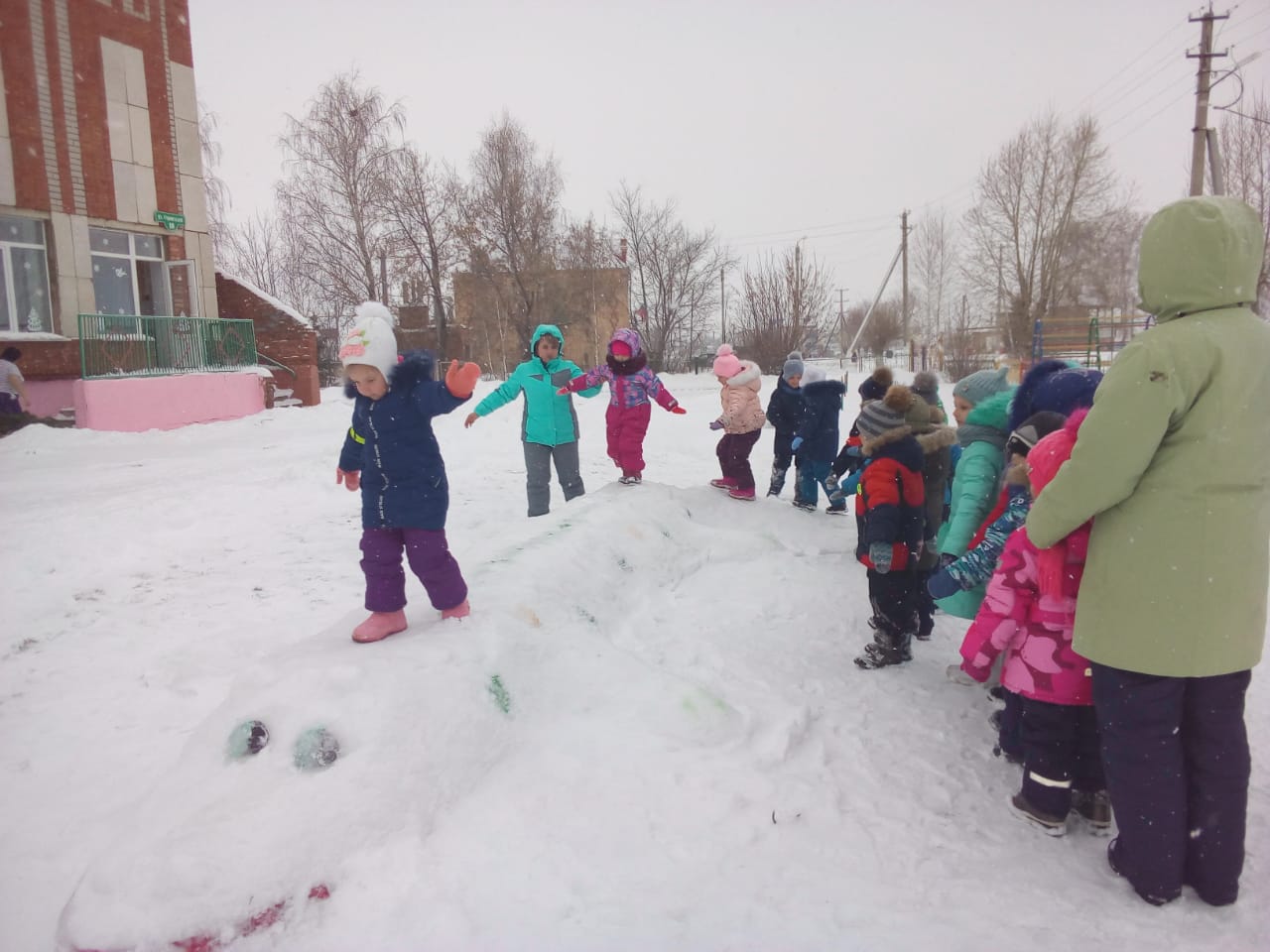 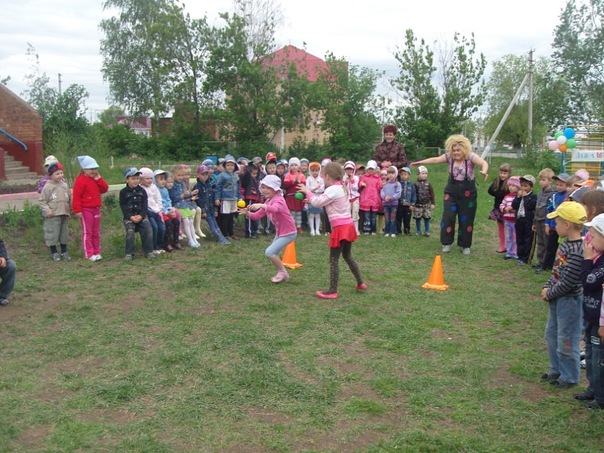 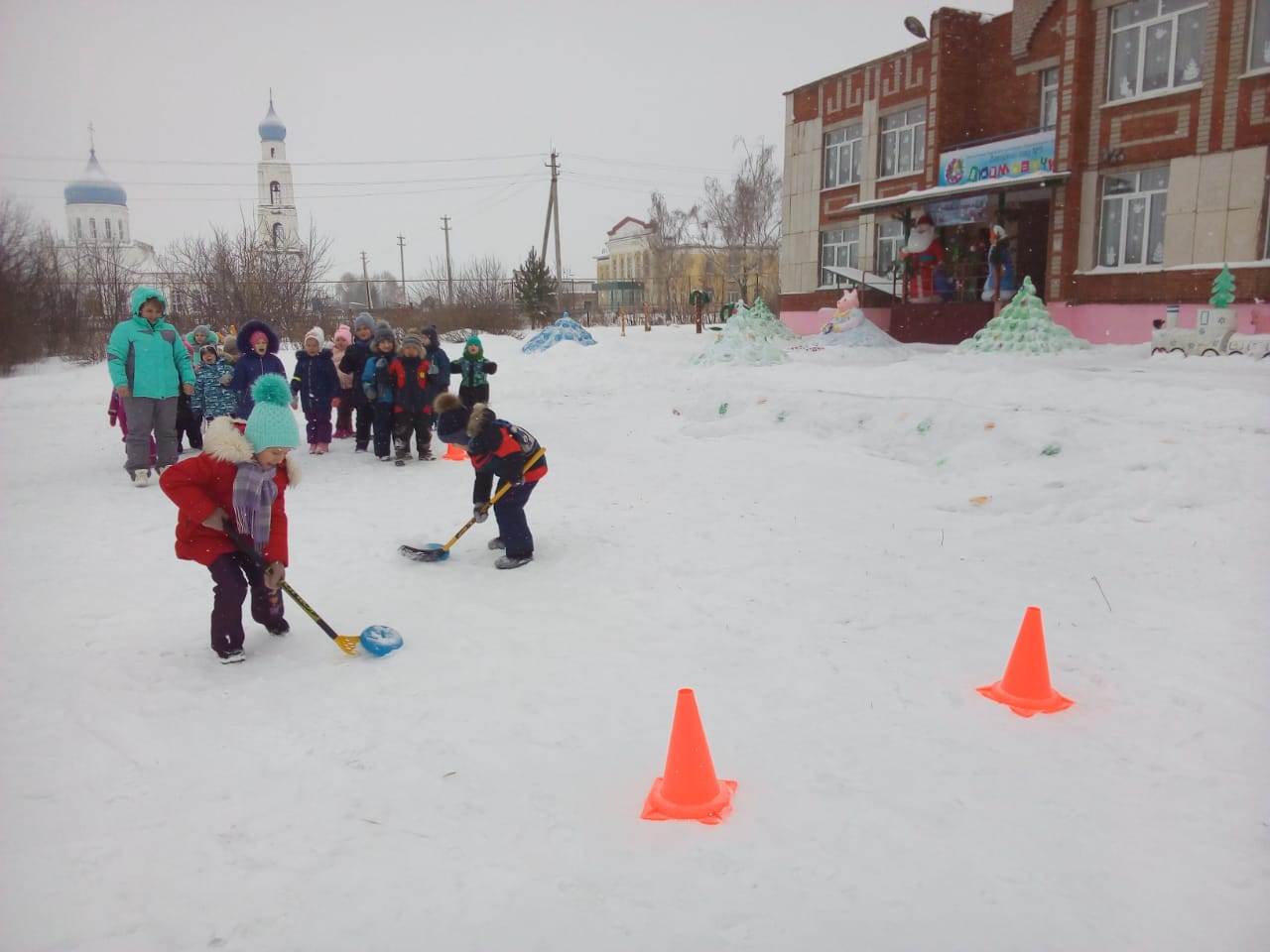 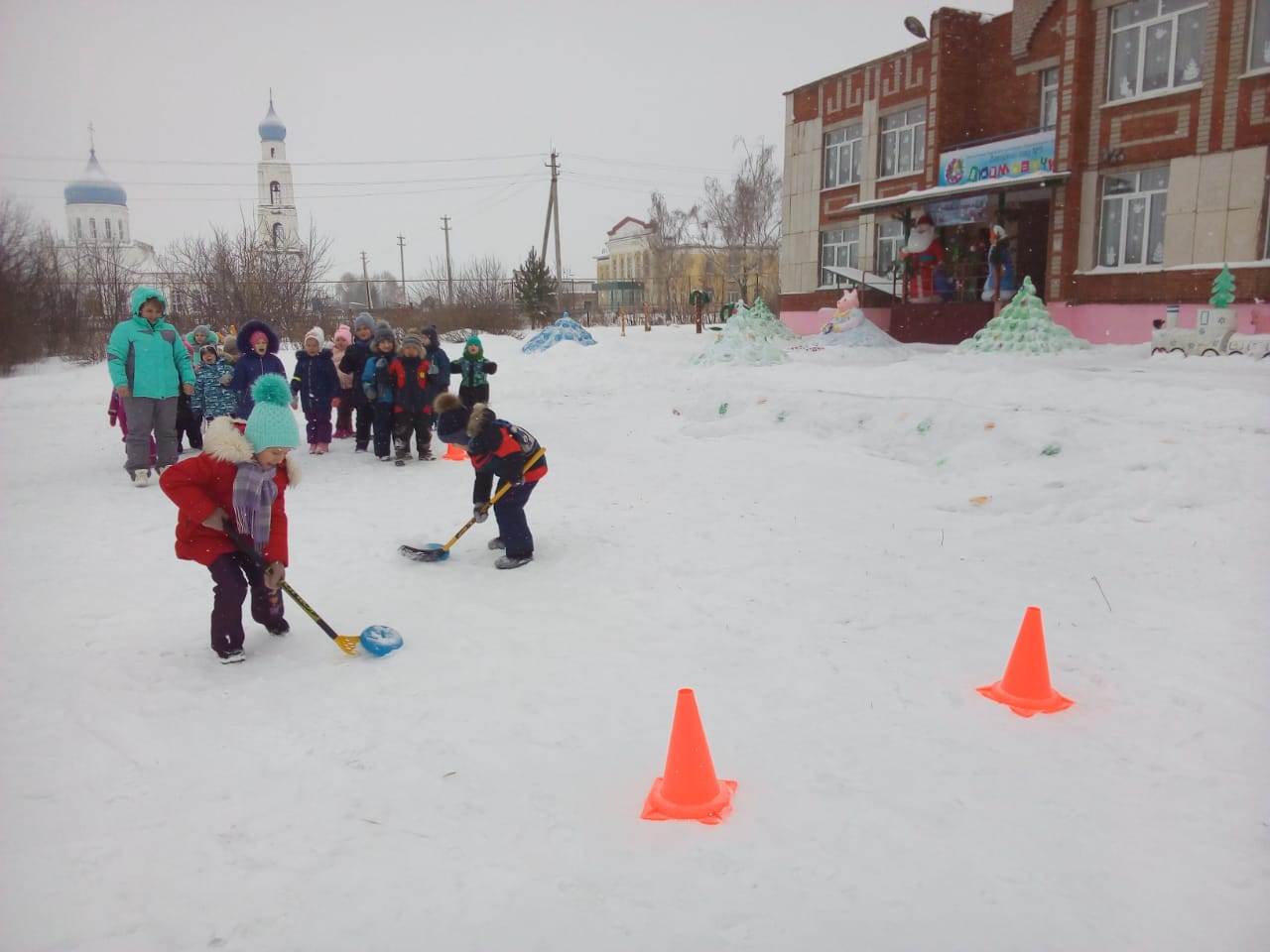 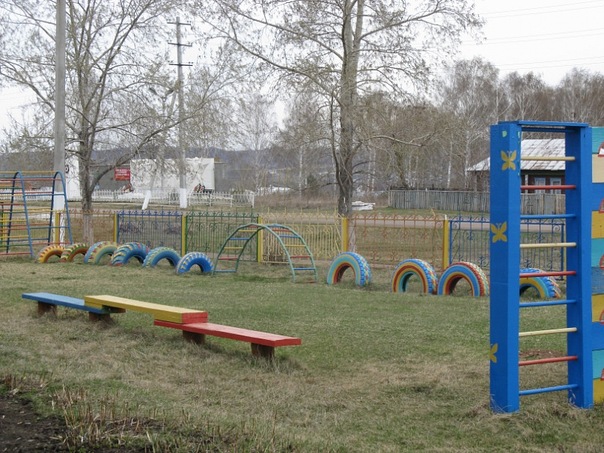 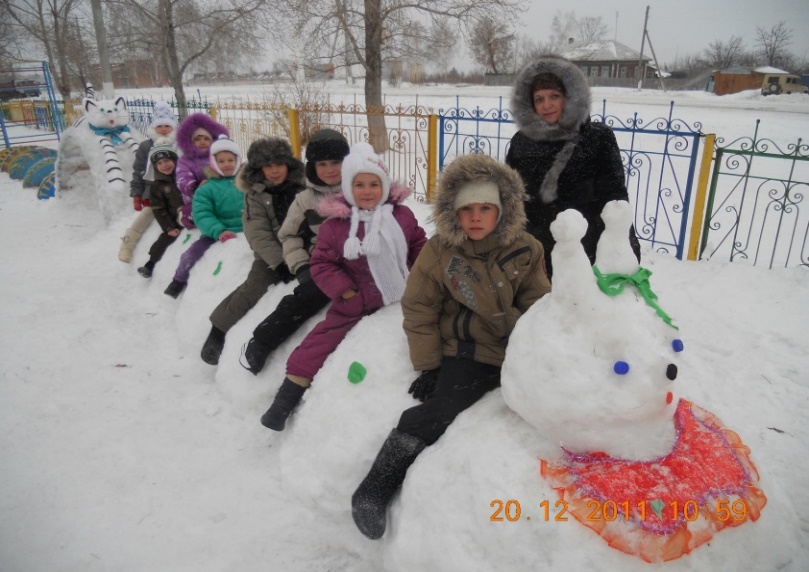 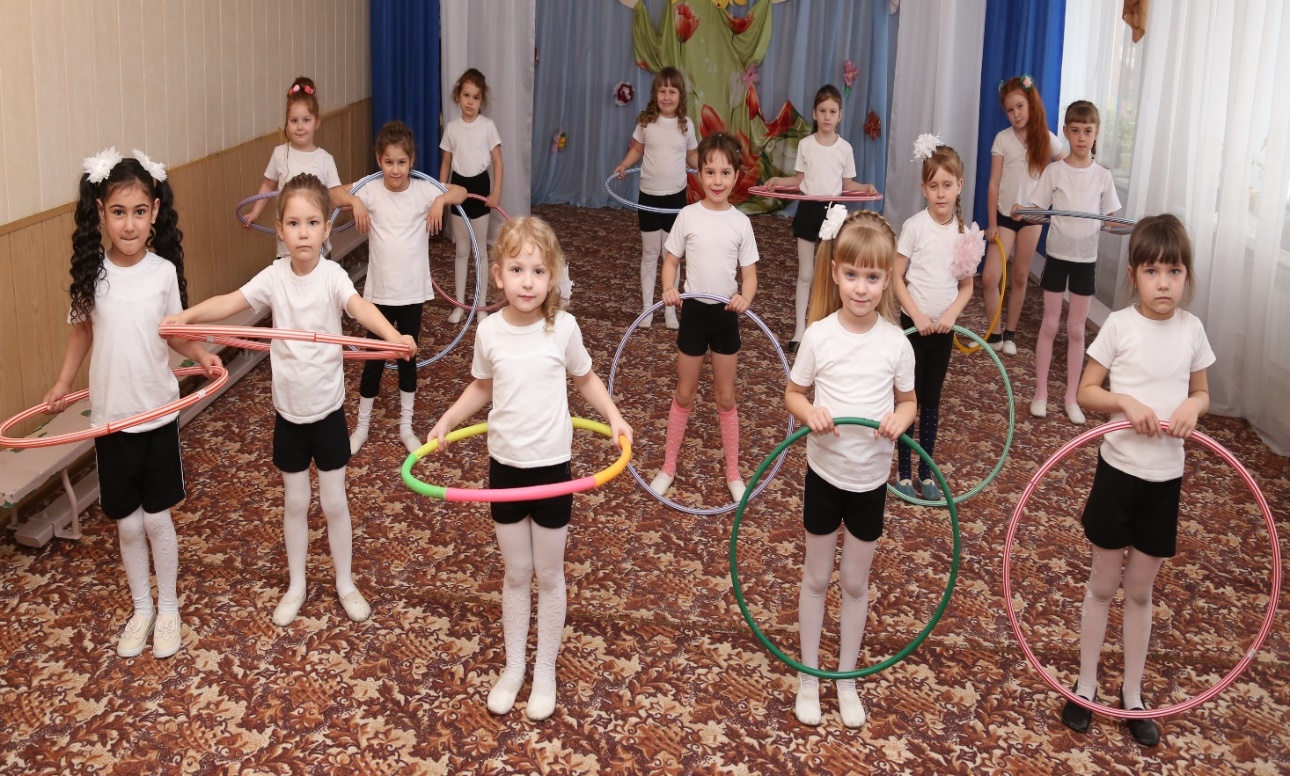 Детский сад у нас хорош,
Лучше сада не найдешь!
И танцуем, и играем!
И здоровье укрепляем!
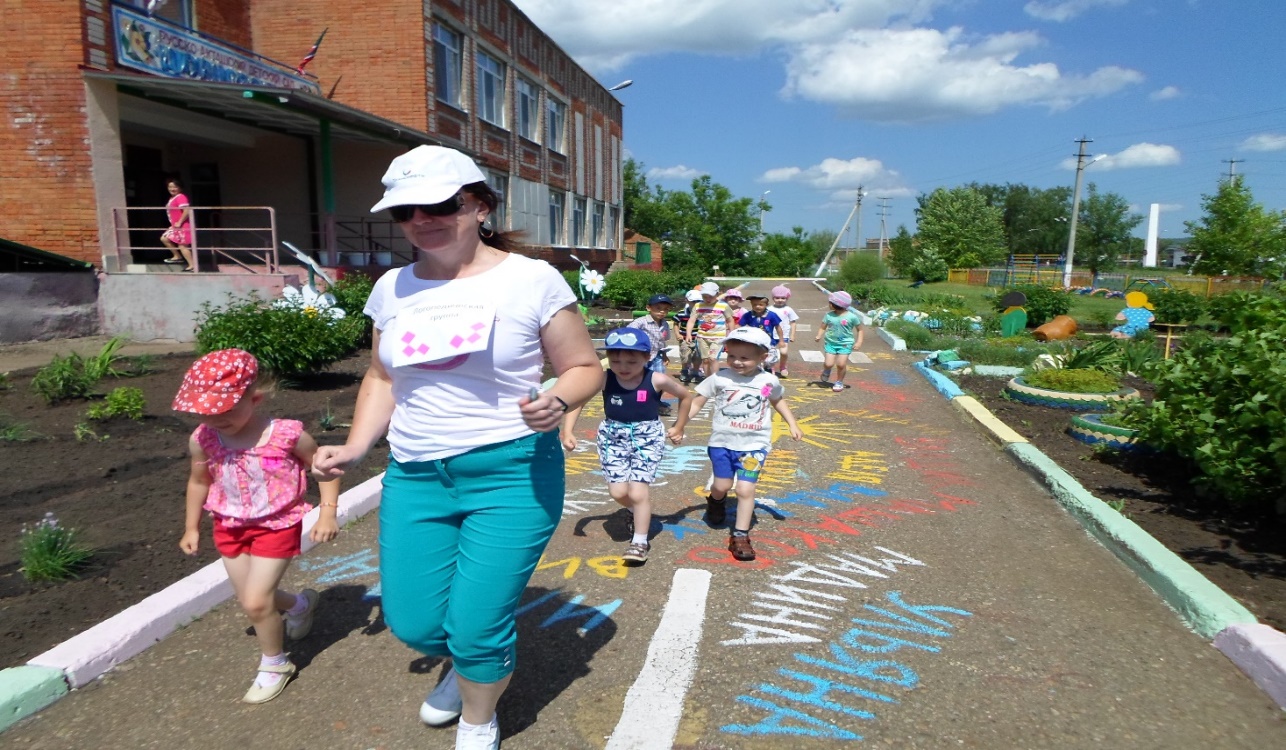 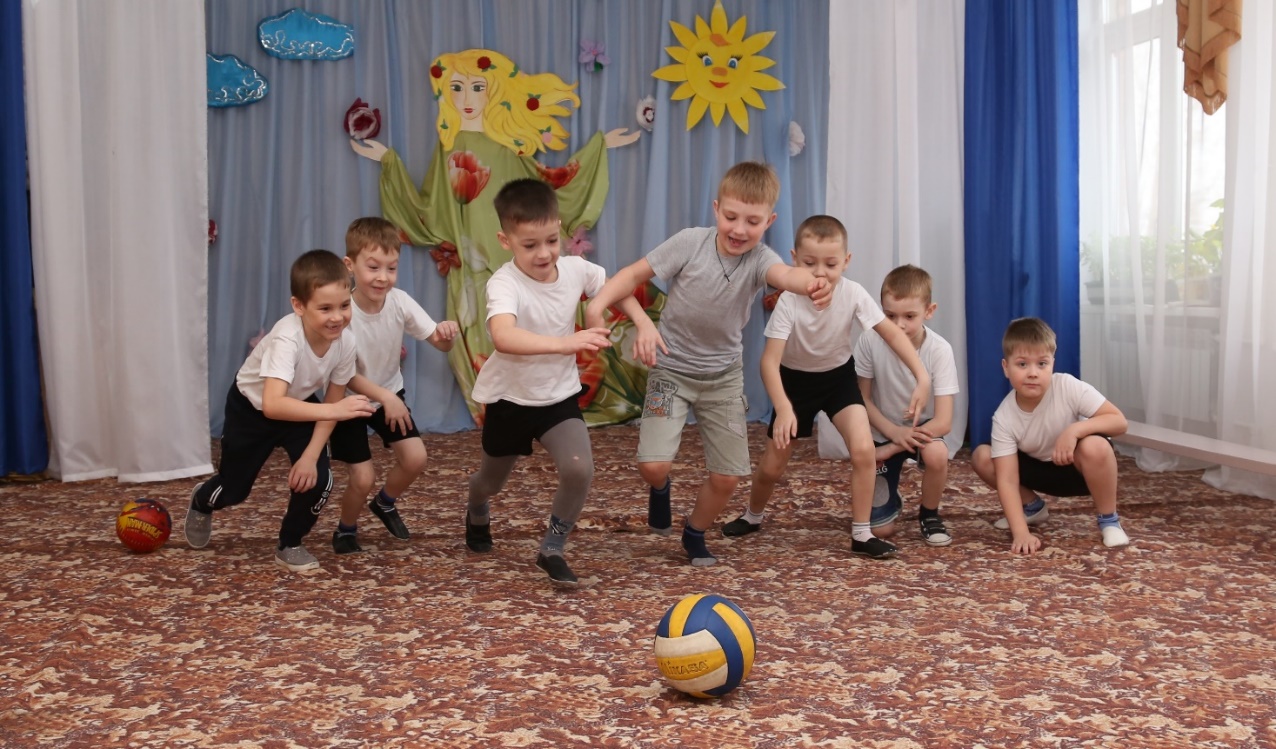 В работе по оздоровлению детей  применяются различные здоровье - сберегающий технологии.                     Для проведения закаливания используются все природные факторы: солнце, воздух, вода, земля. Закаливающие мероприятия осуществляются круглый год, в зависимости от сезона и погоды.                     Детям очень нравятся спортивные и физкультурные досуги и праздники на улице, экскурсии на спортивную площадку и  спортивную школу поселения.
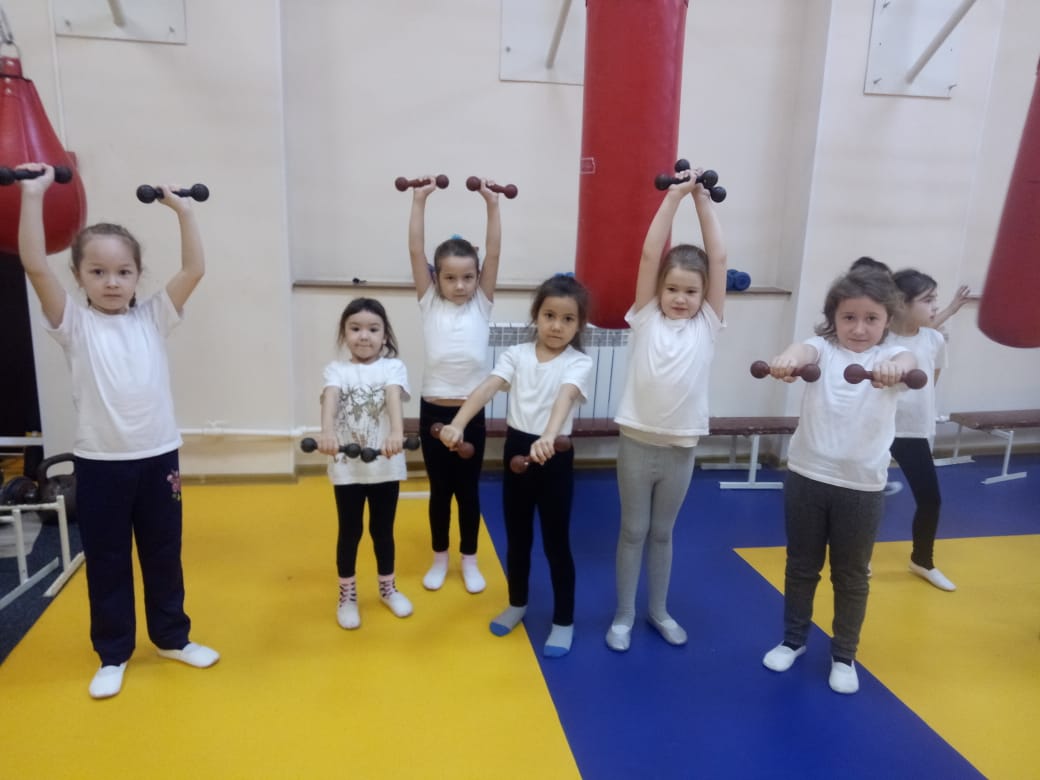 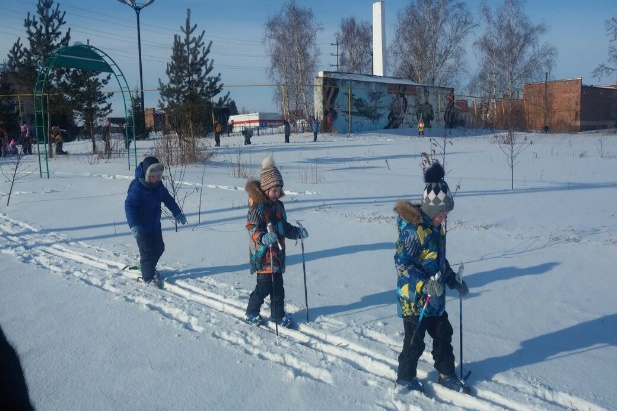 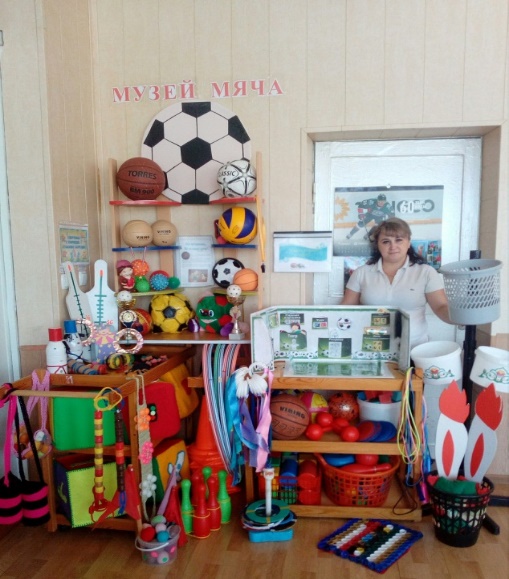 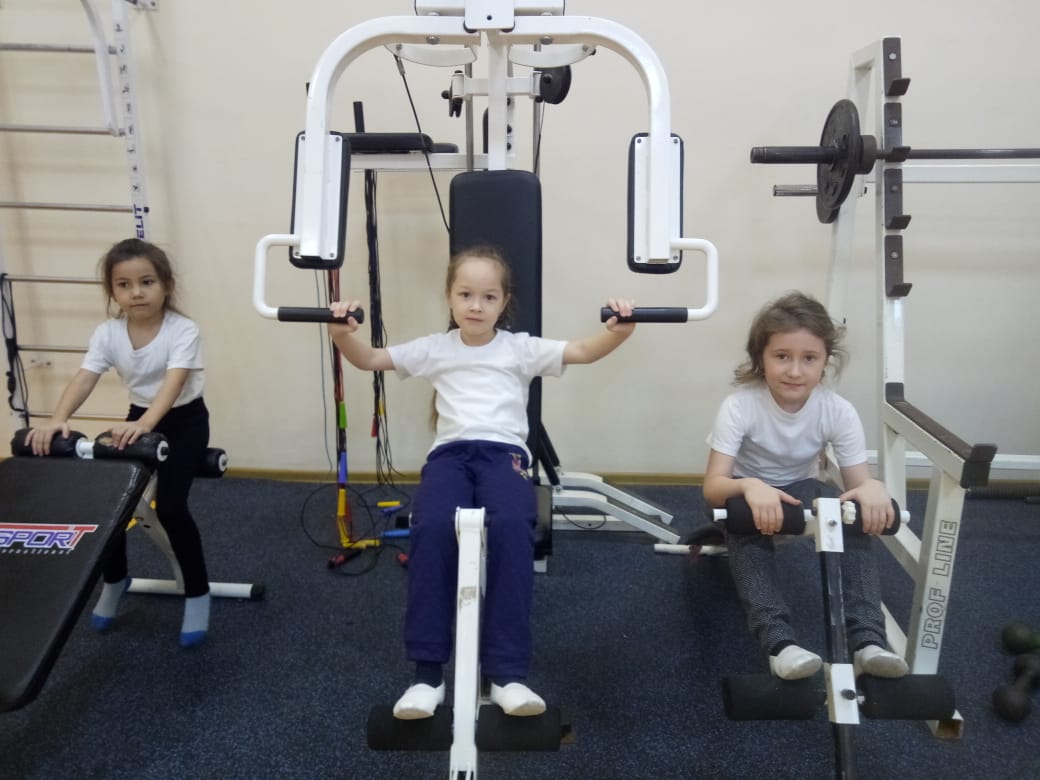 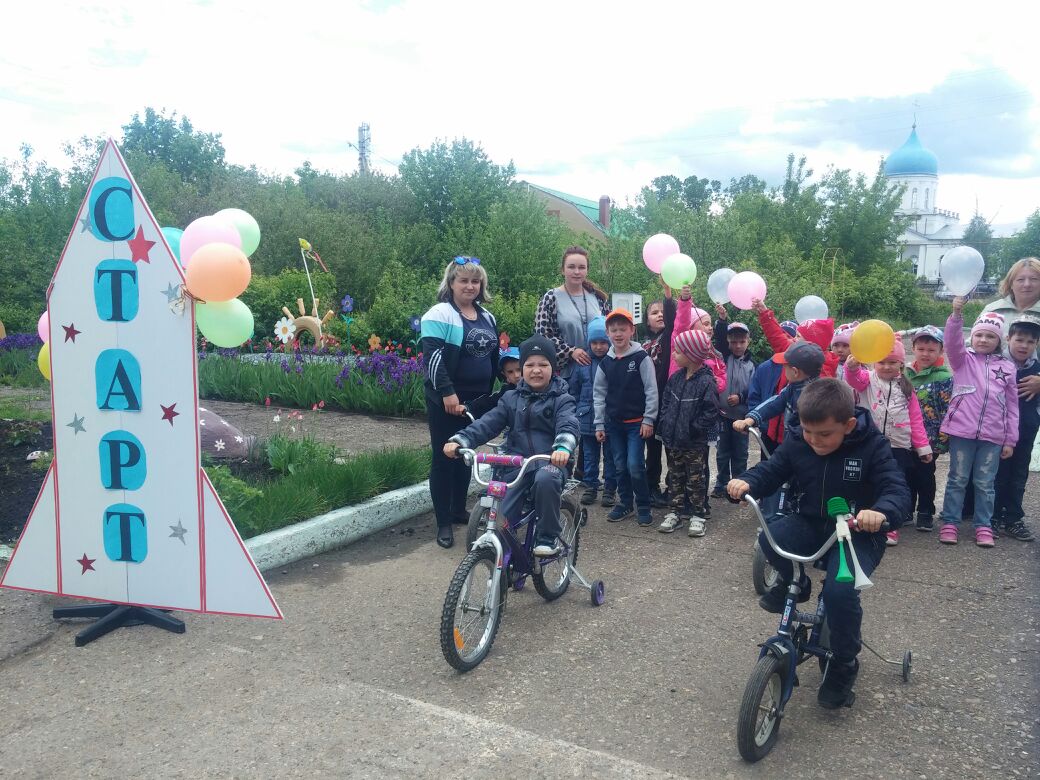 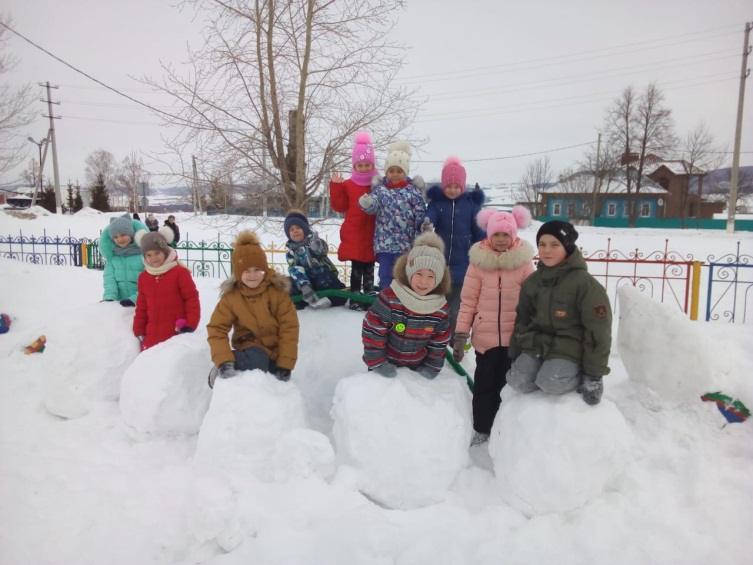 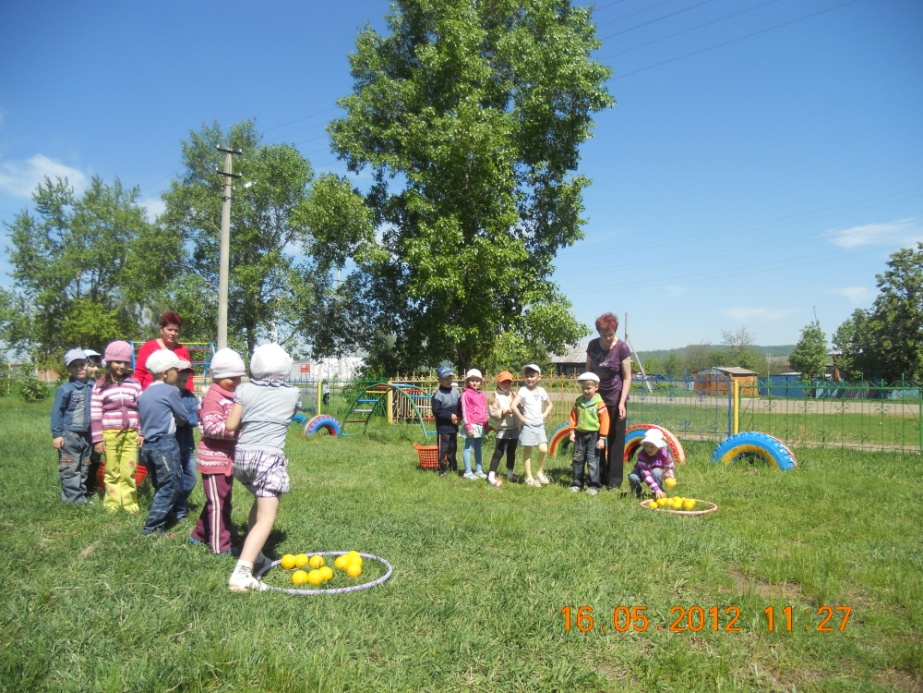 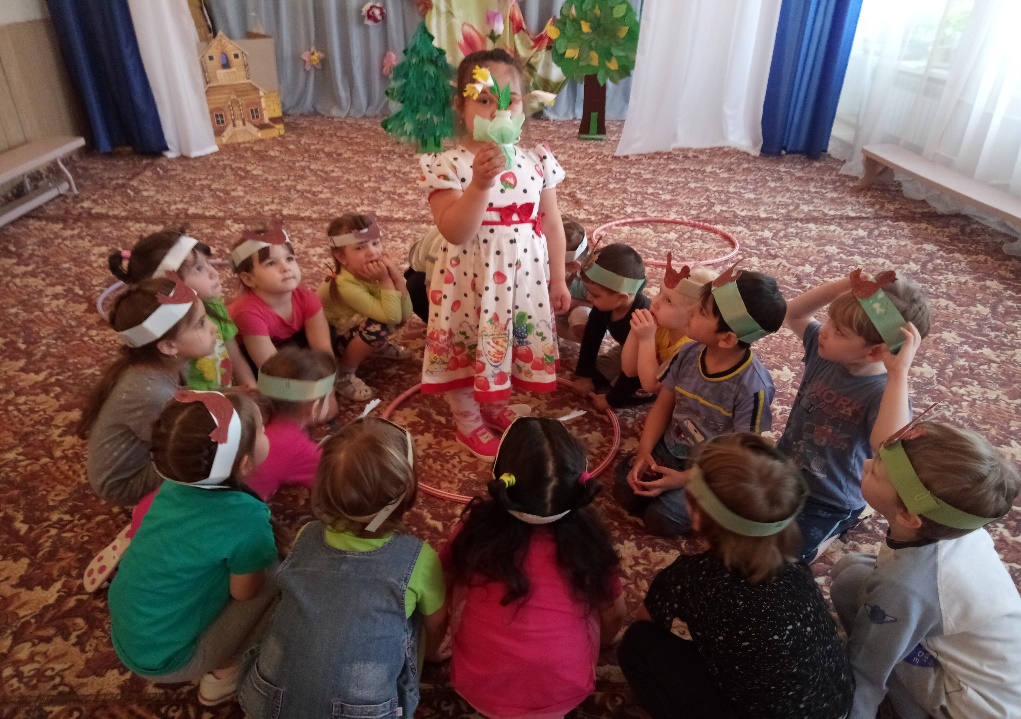 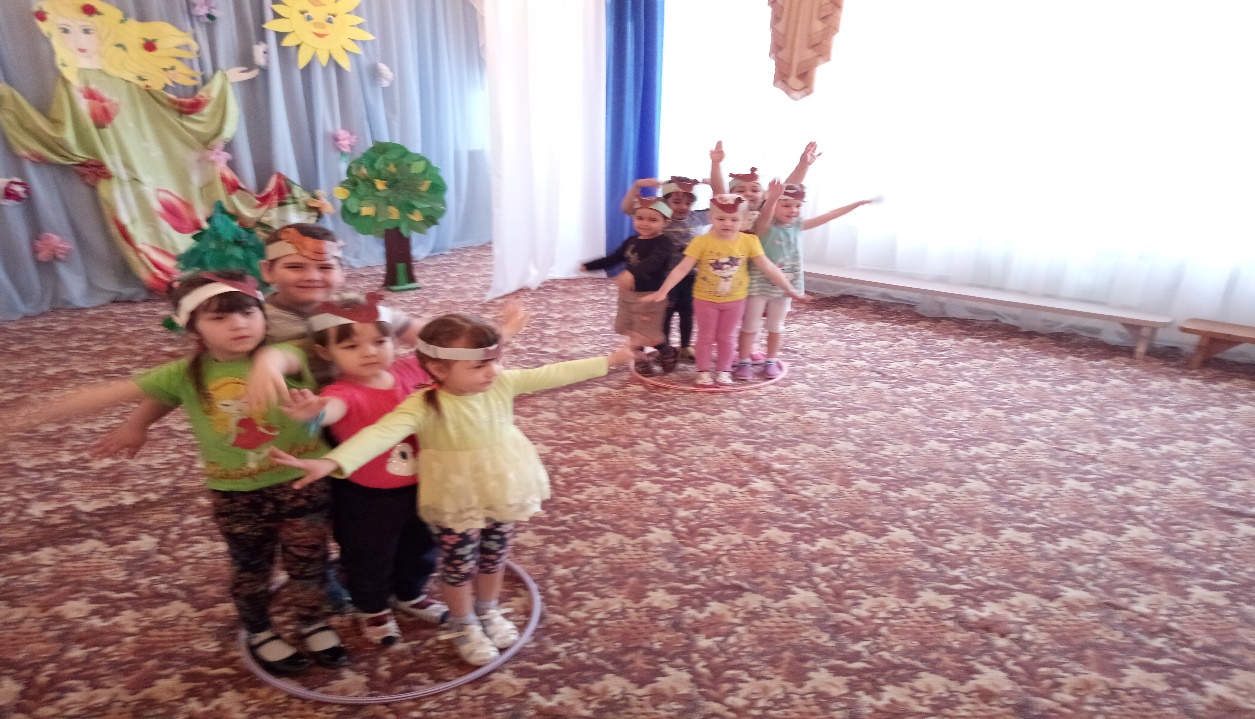 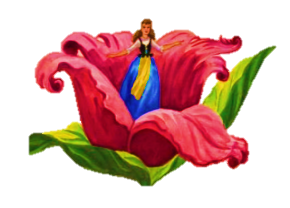 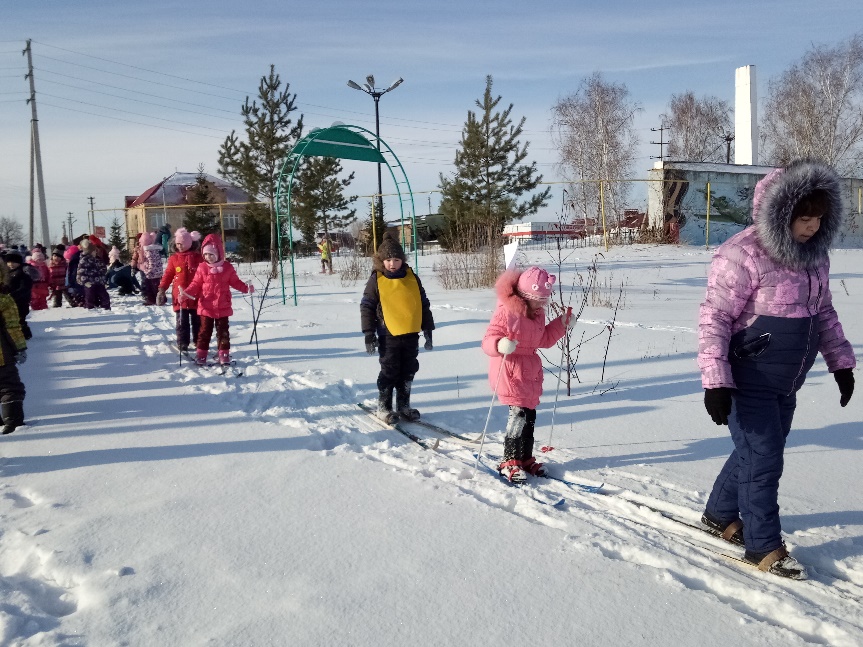 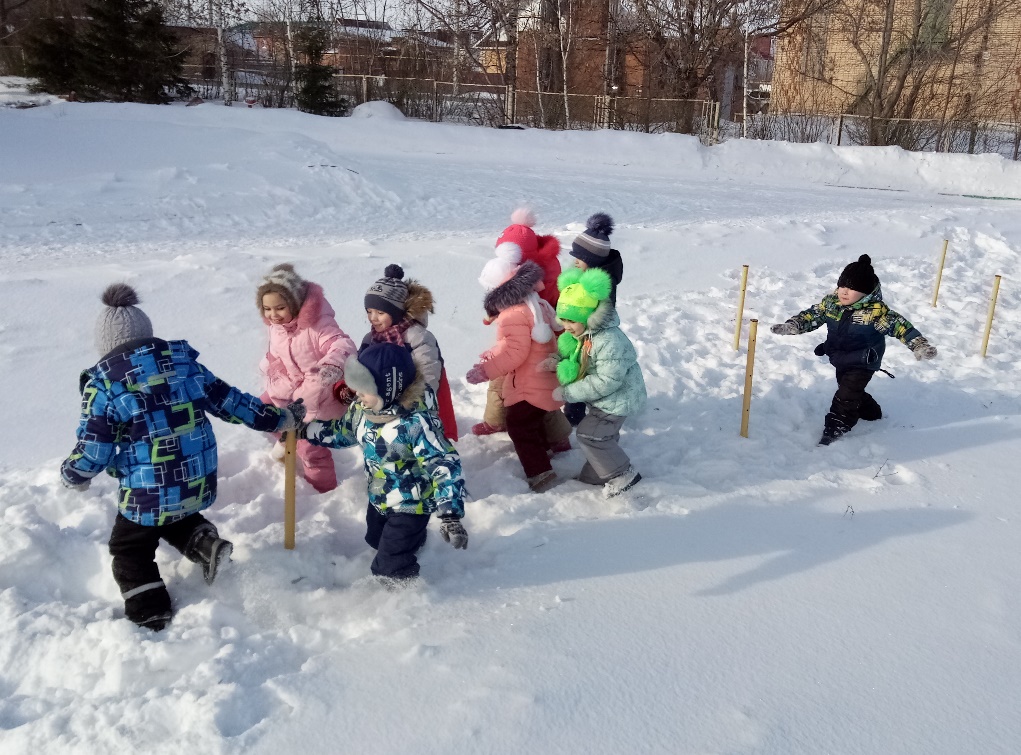 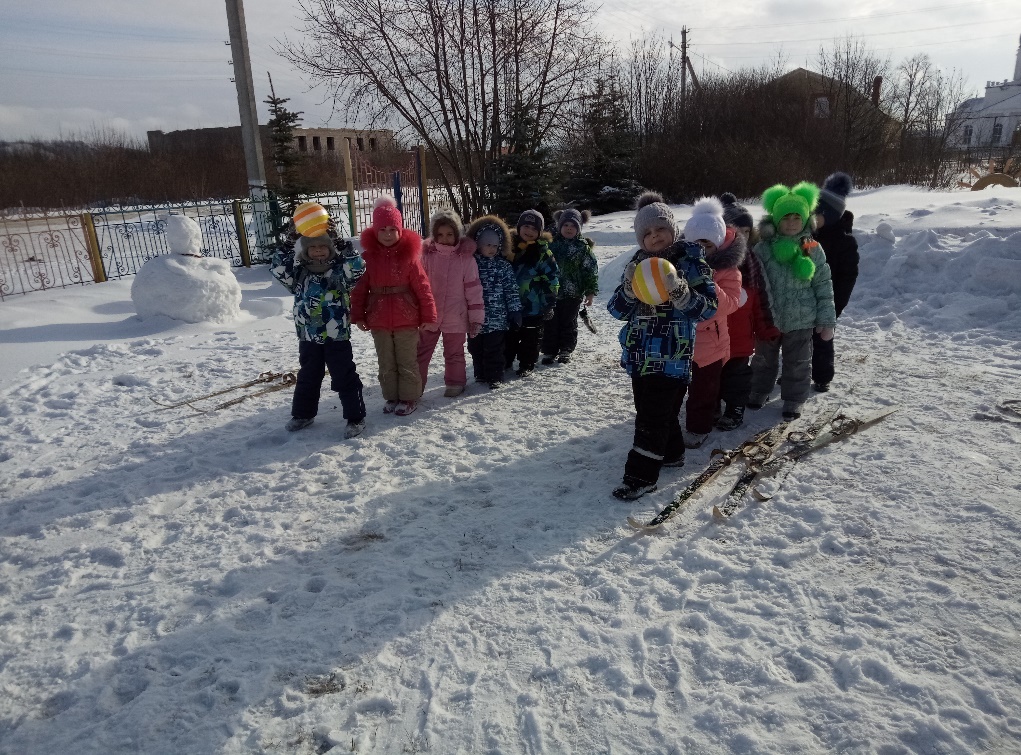 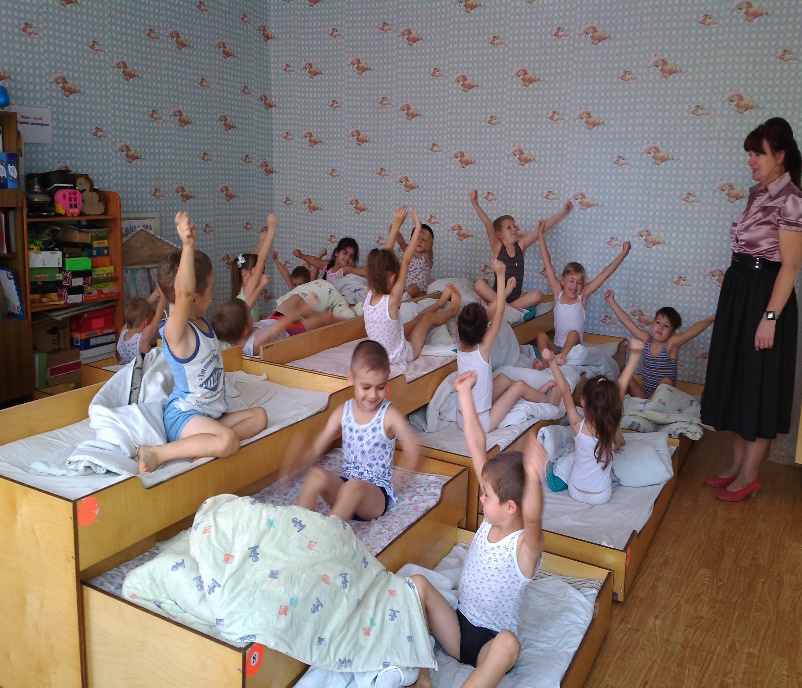 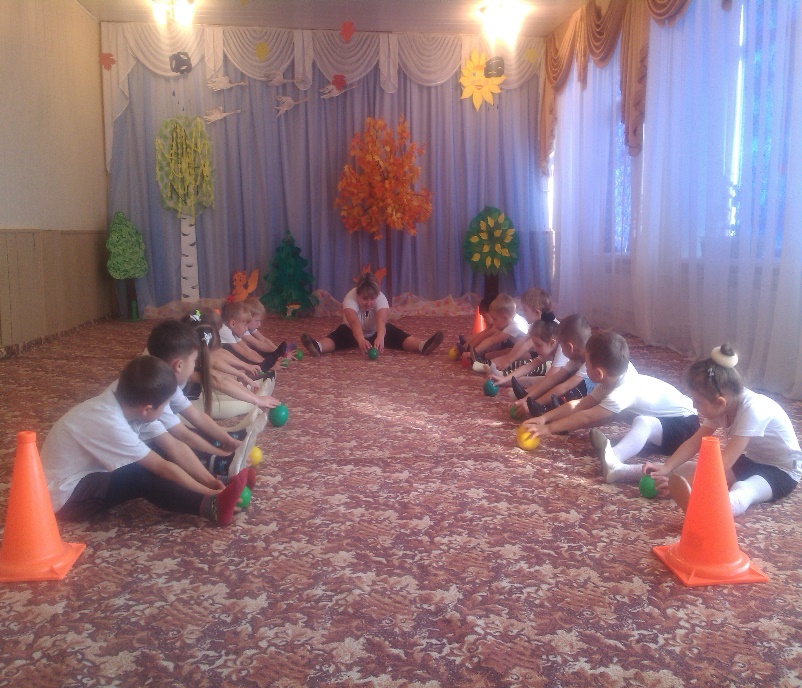 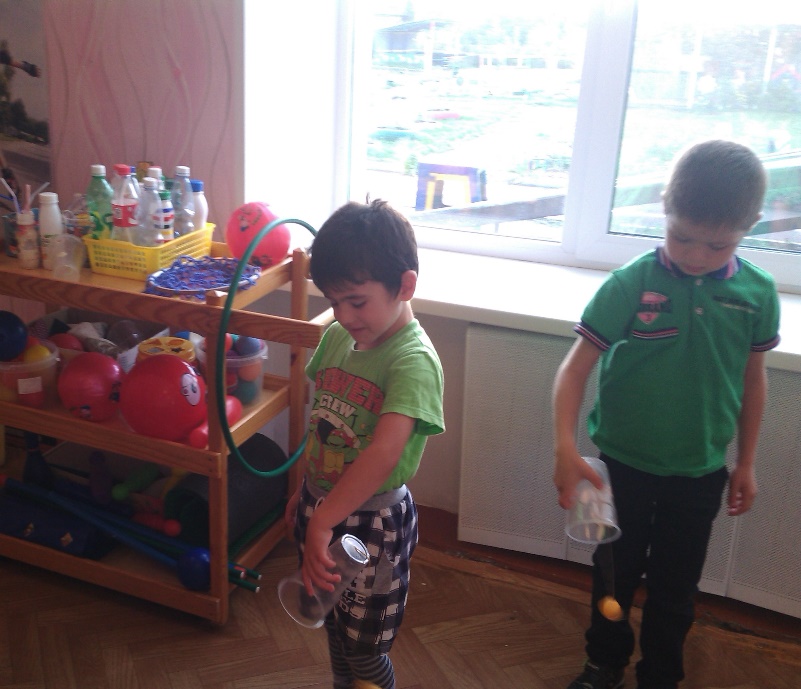 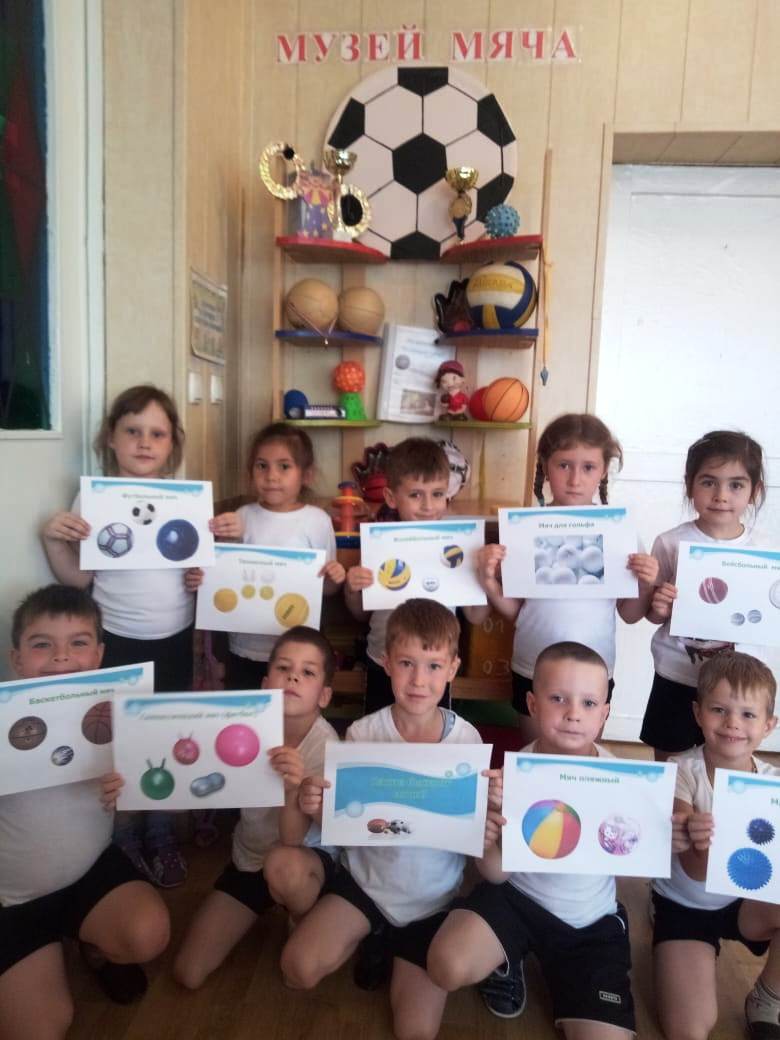 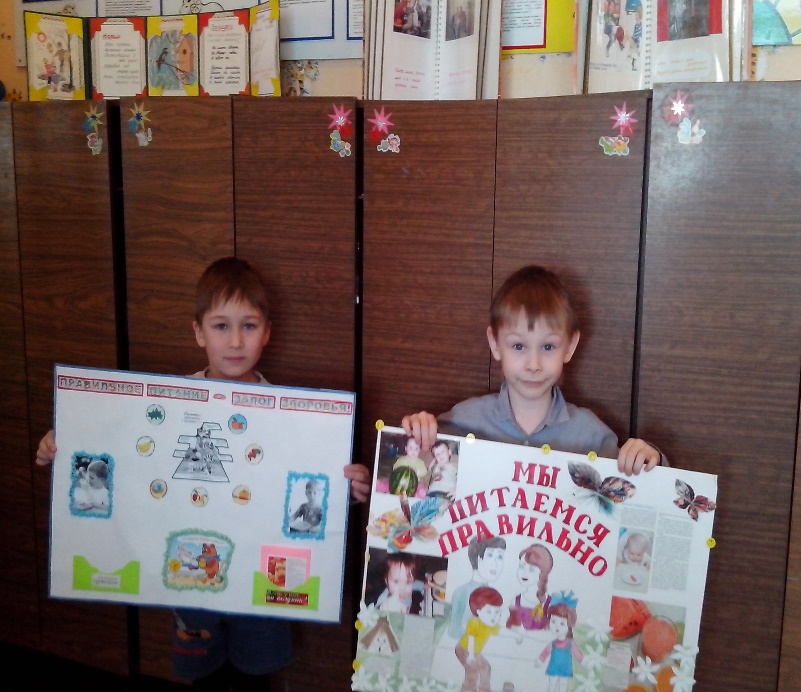 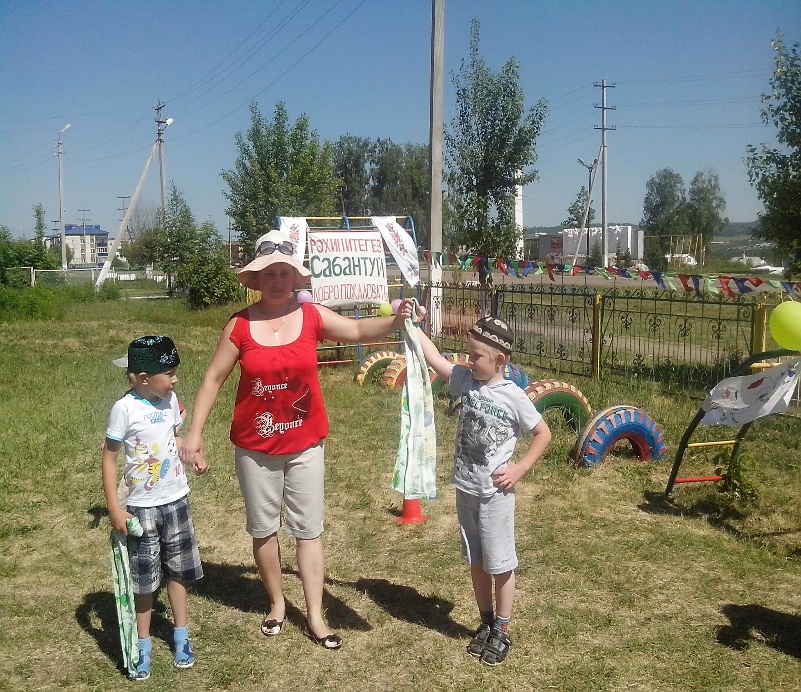 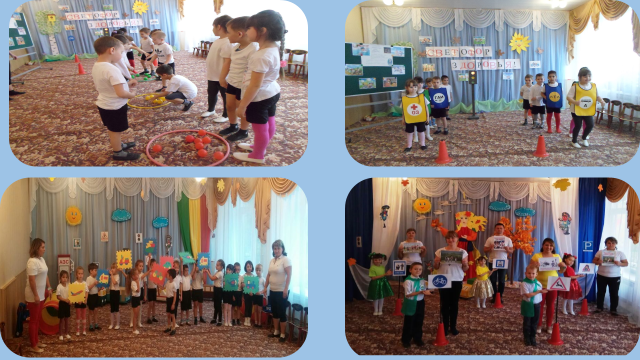 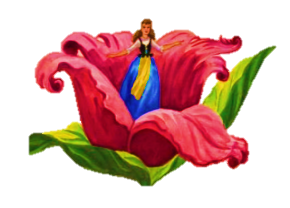 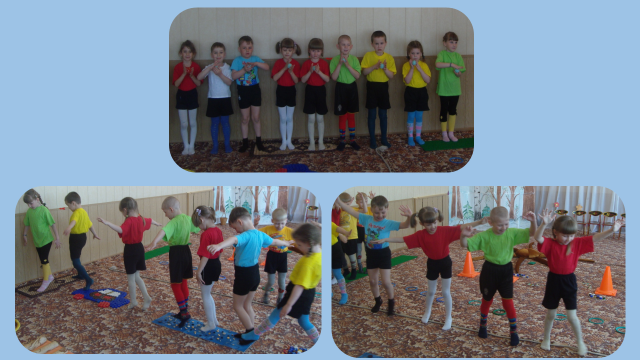 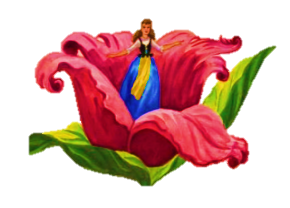 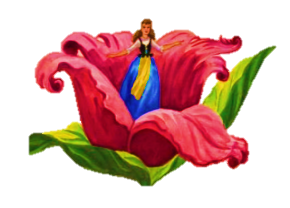 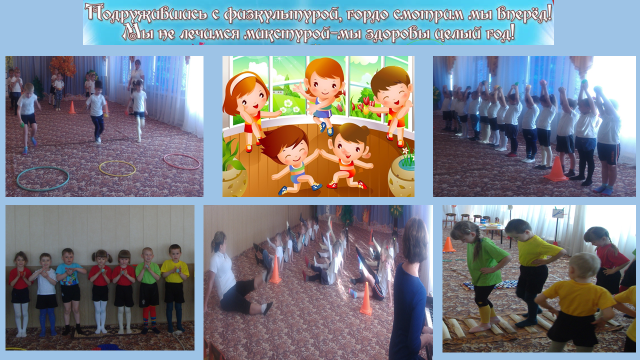 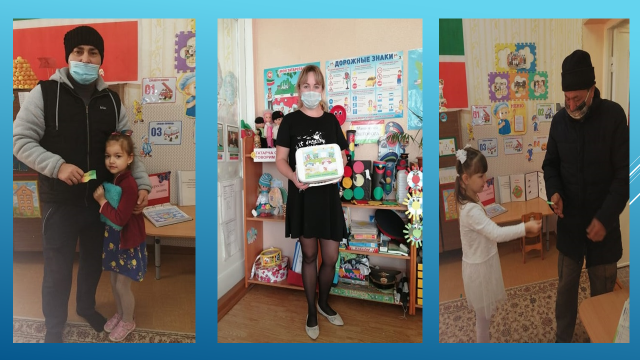 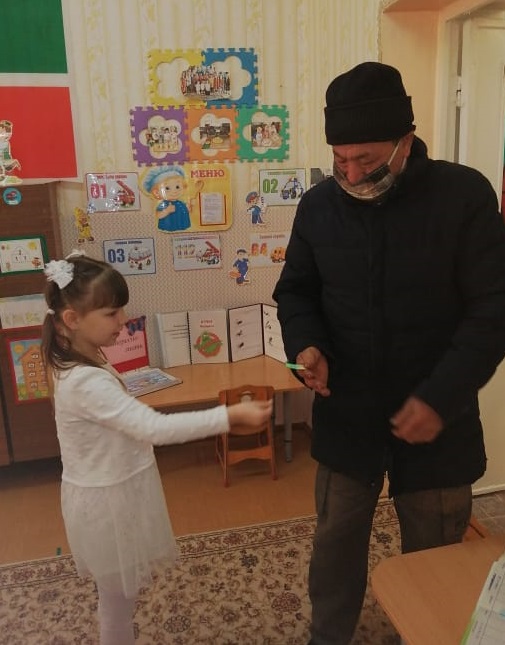 В тандеме с родителями живём,
ЗОЖ все вместе мы ведем.
Наши родители нам помогают,
Привычки успешных людей выбирают!
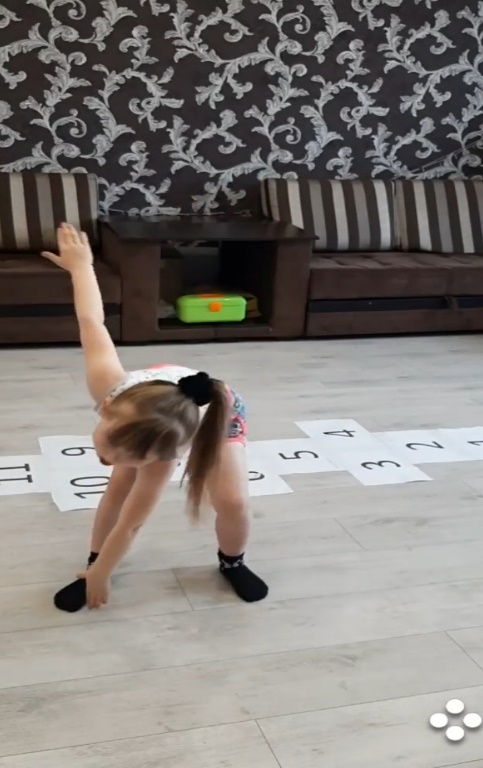 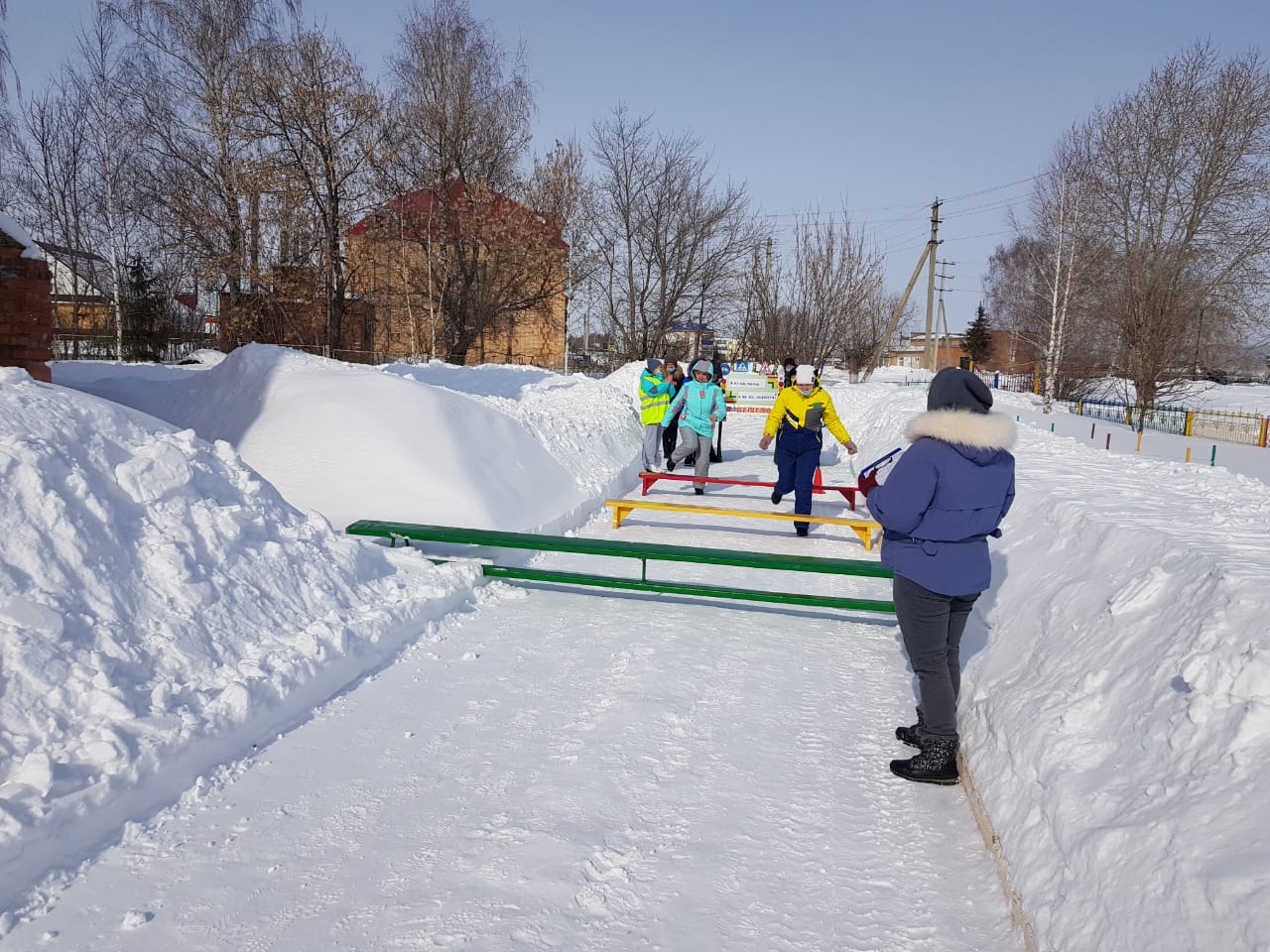 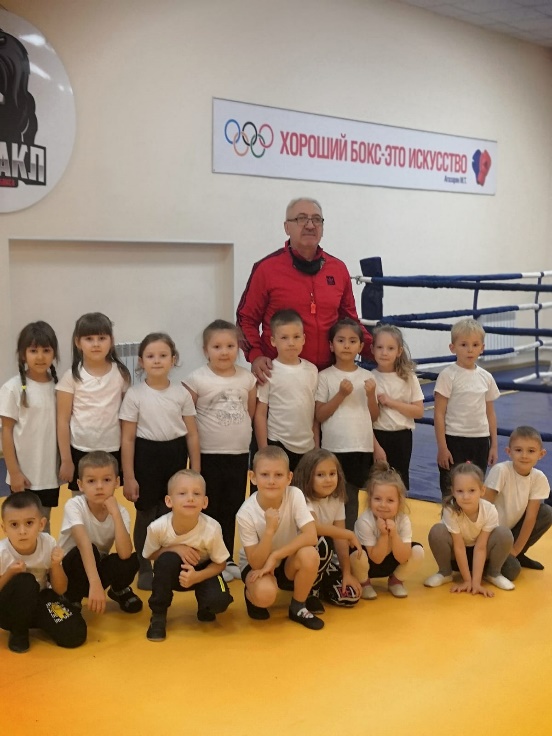 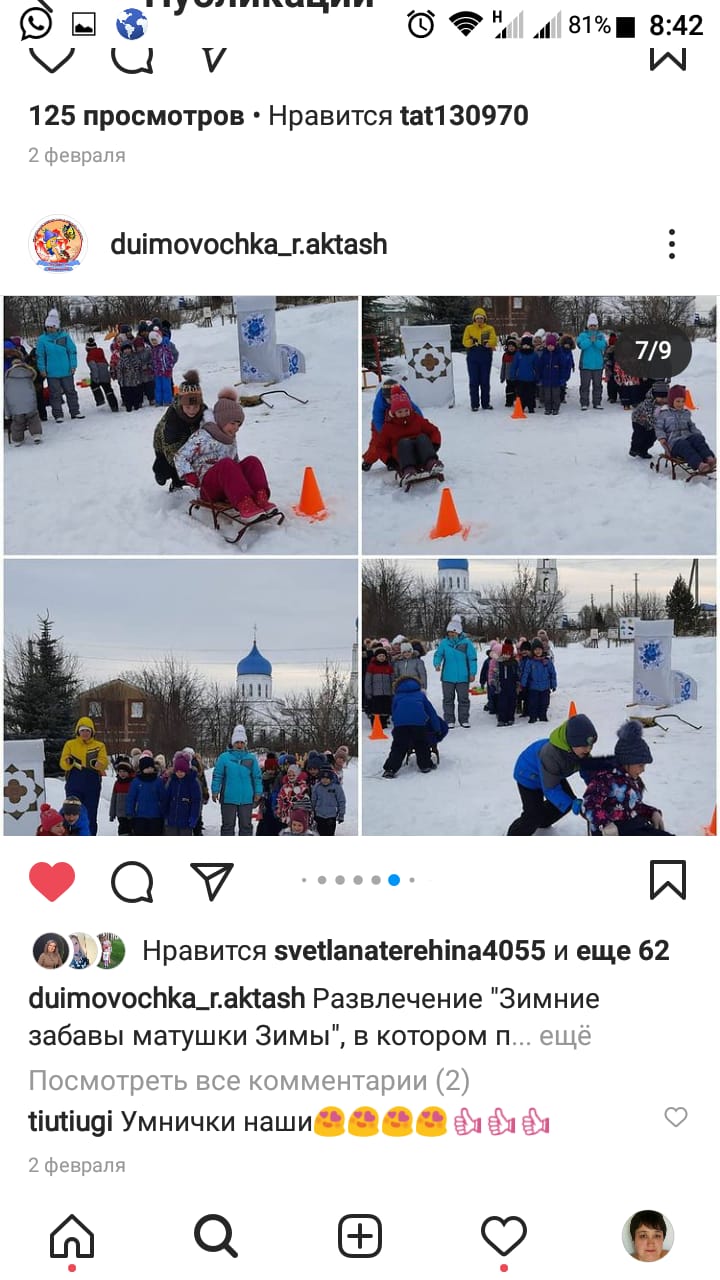 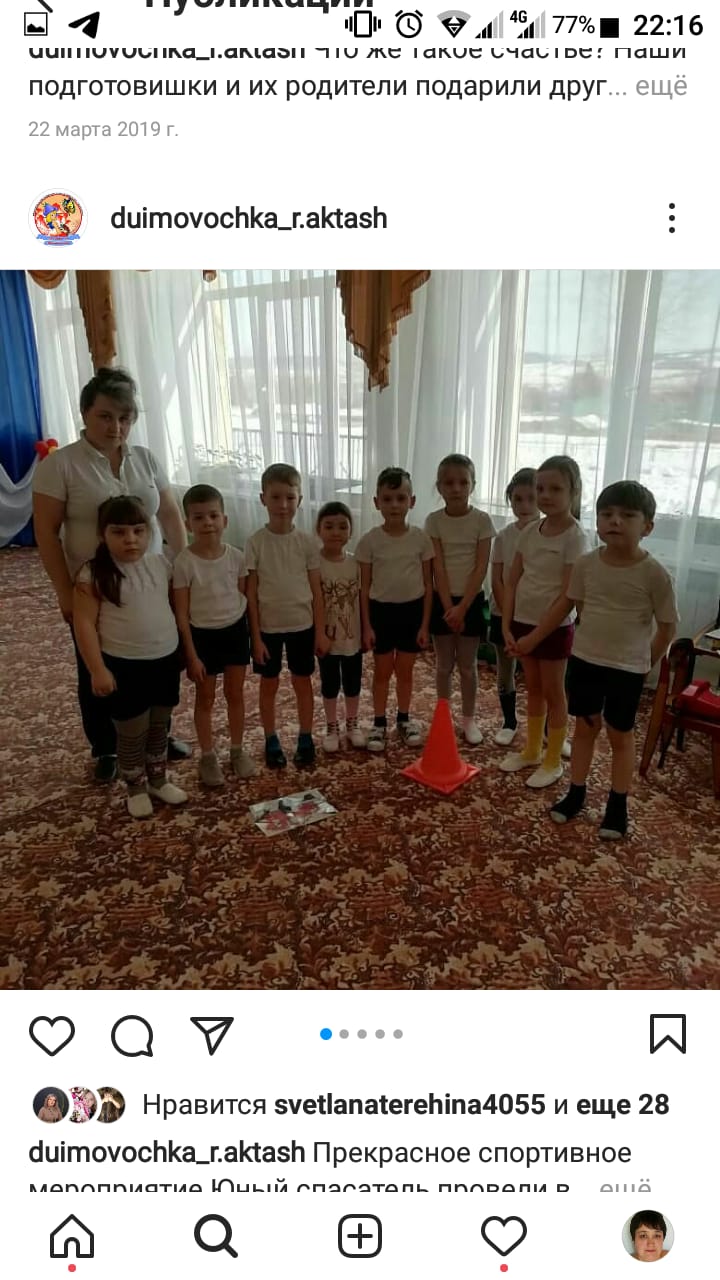 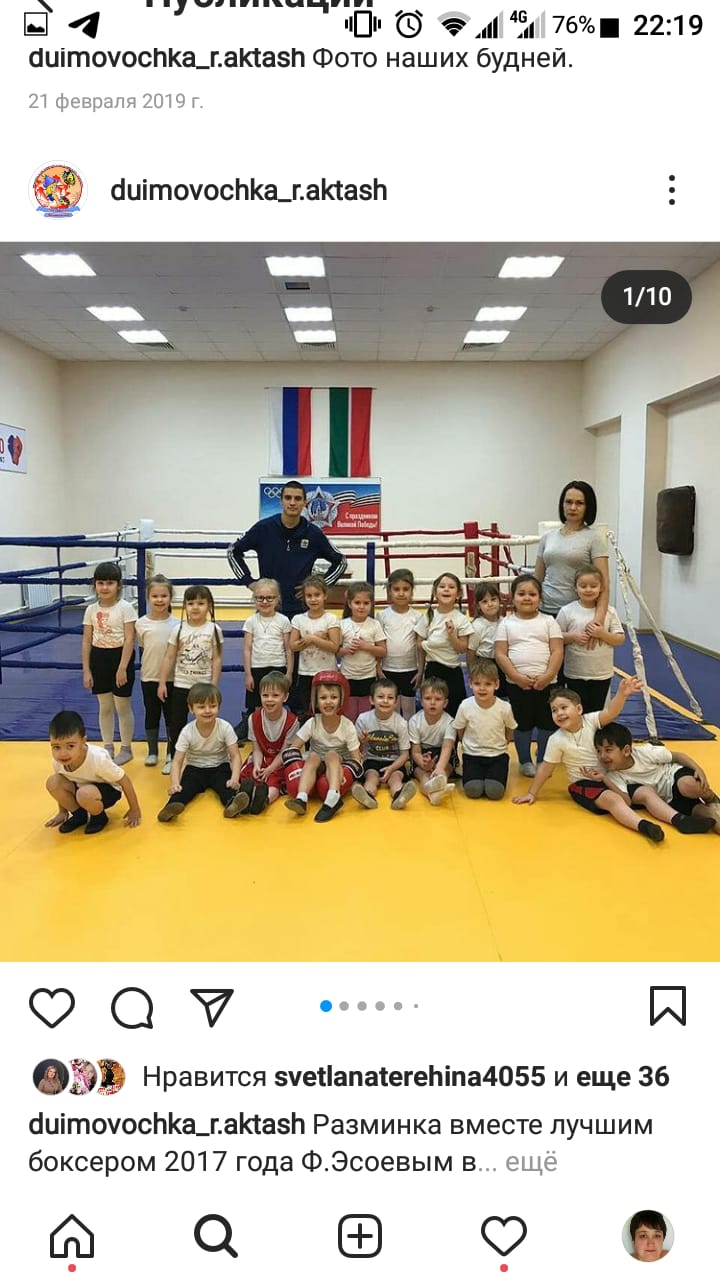 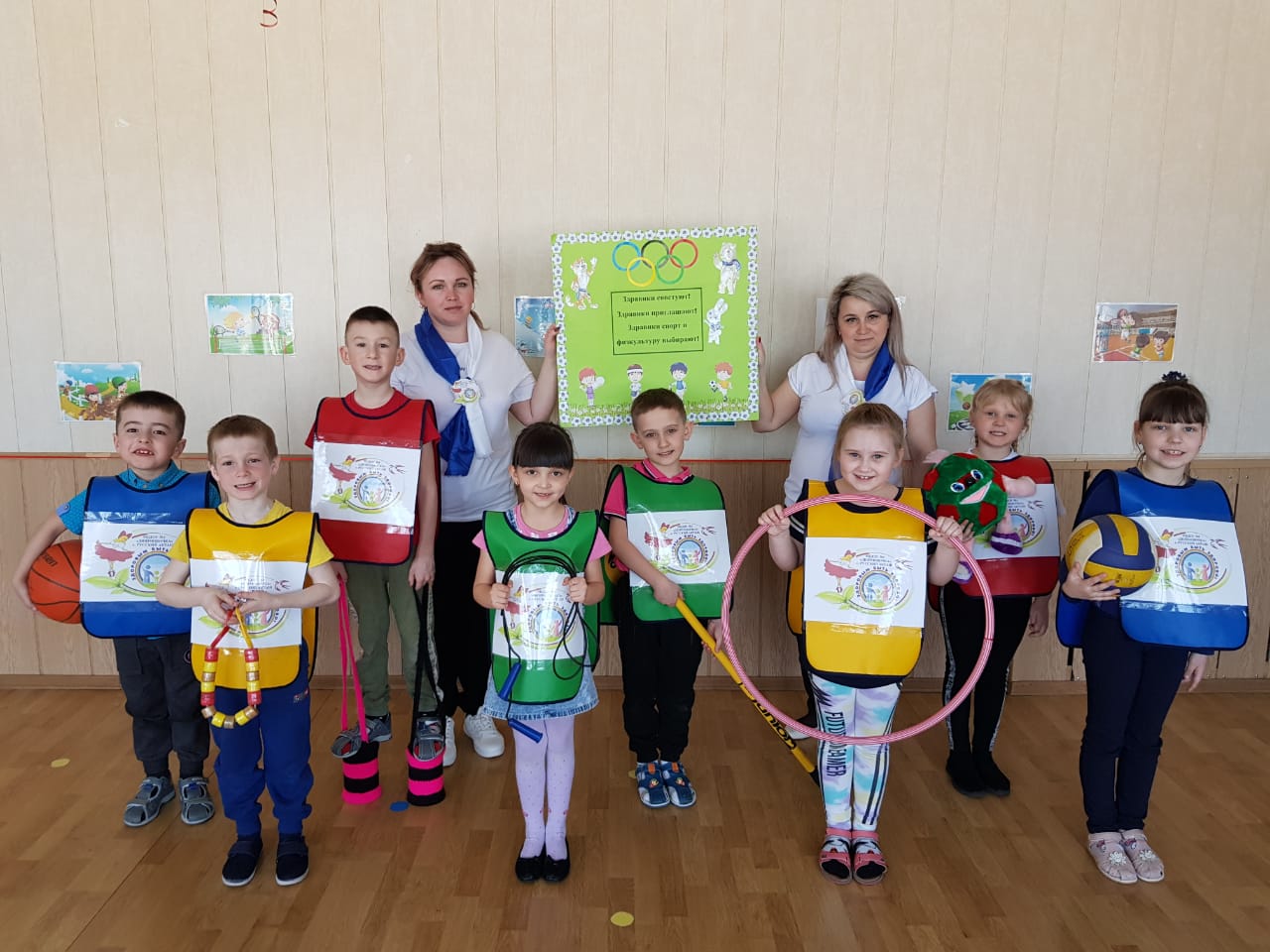 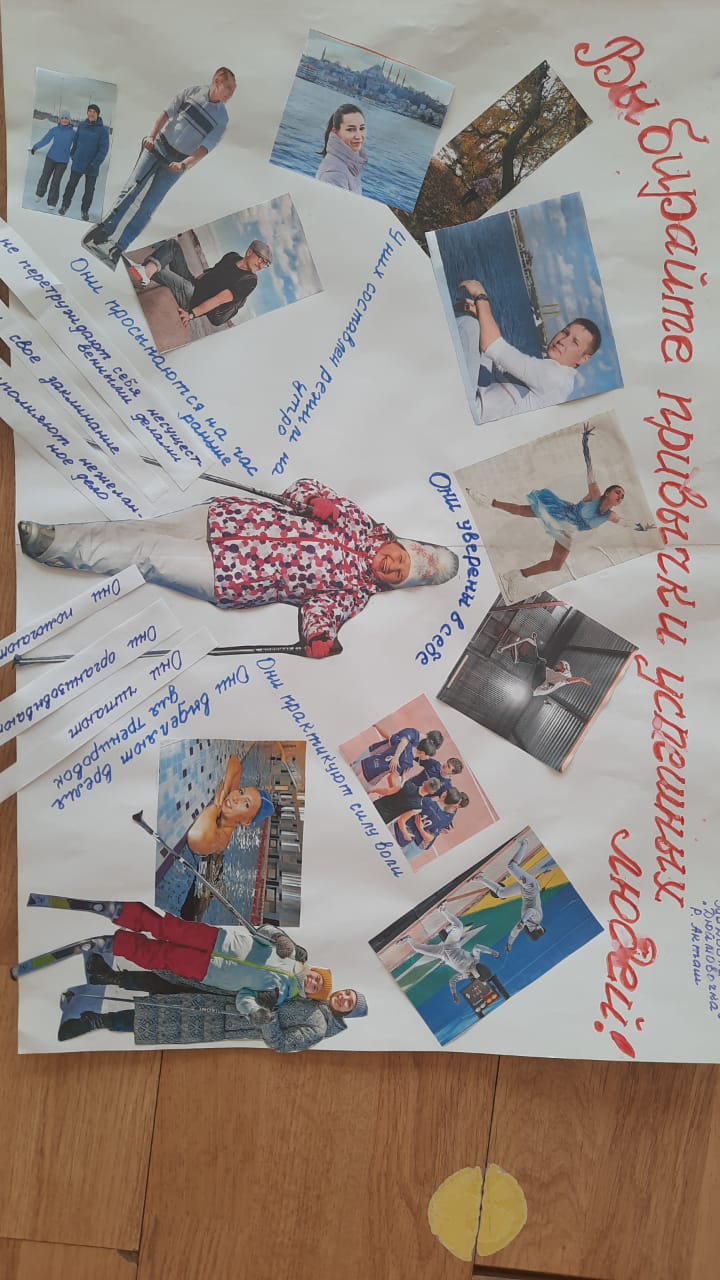 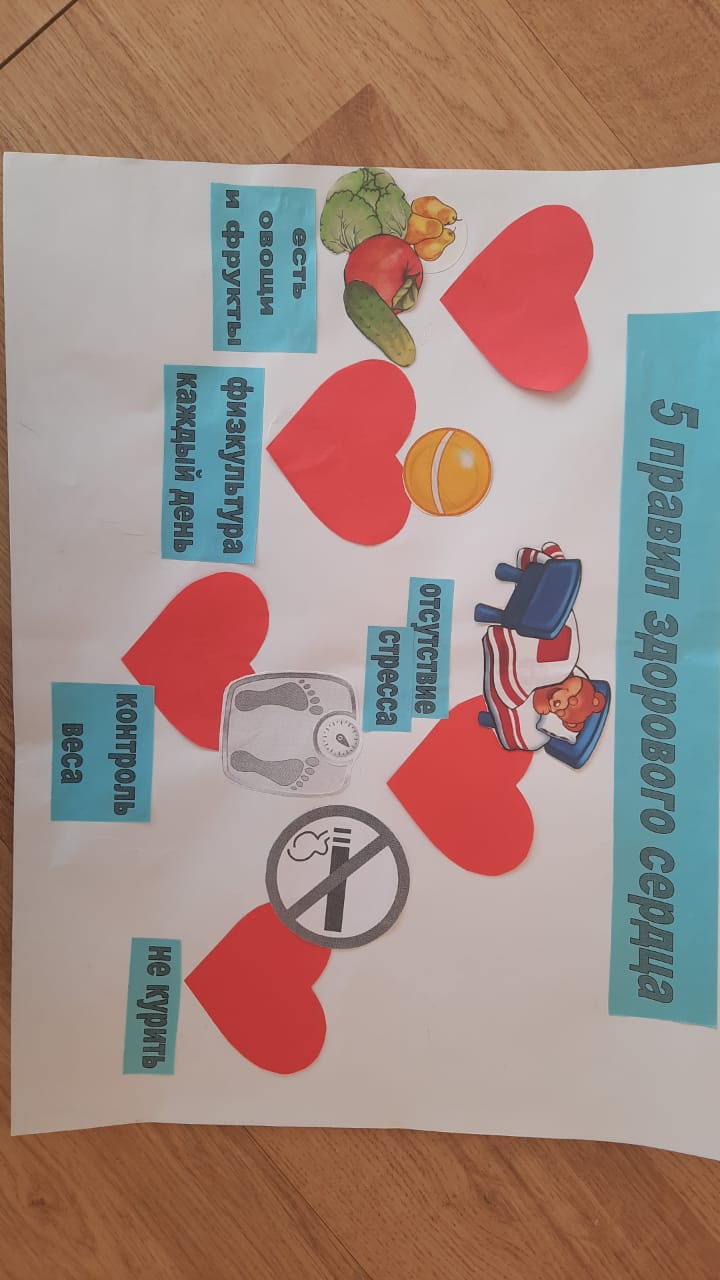 Лозунги с плакатов призывают всех:
«Будешь ты здоровым- 
ждет тебя успех!»
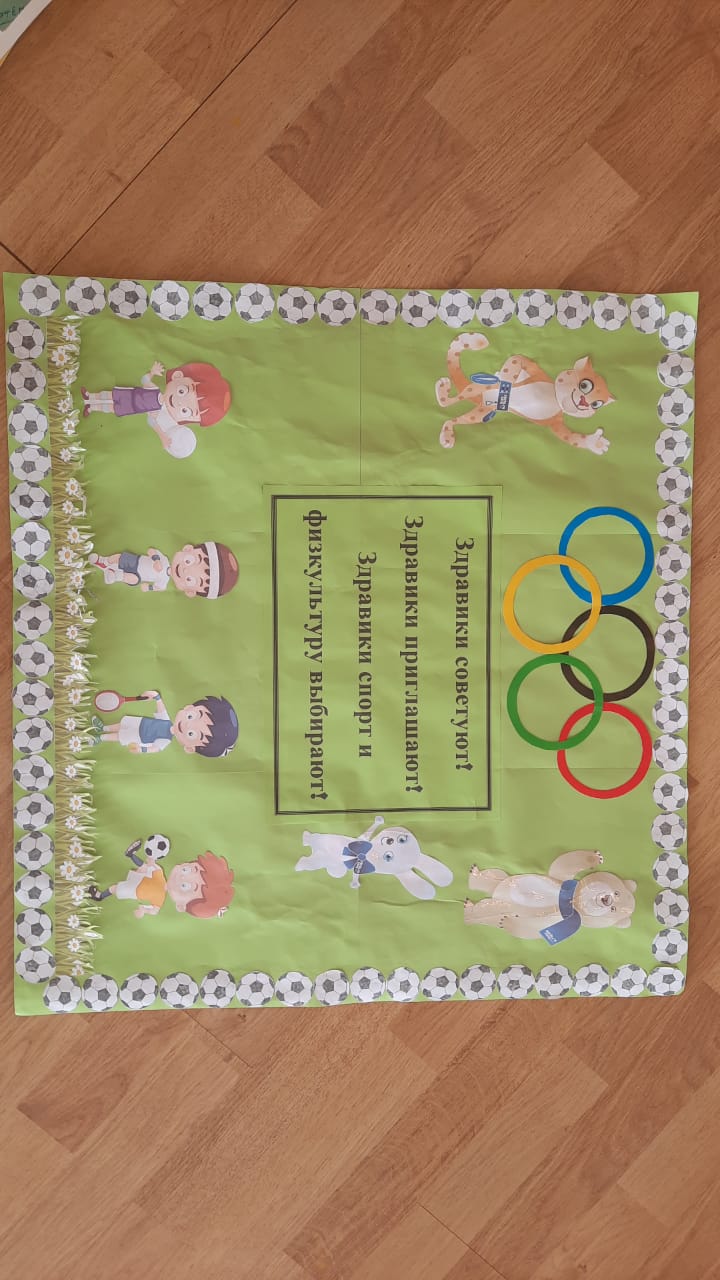 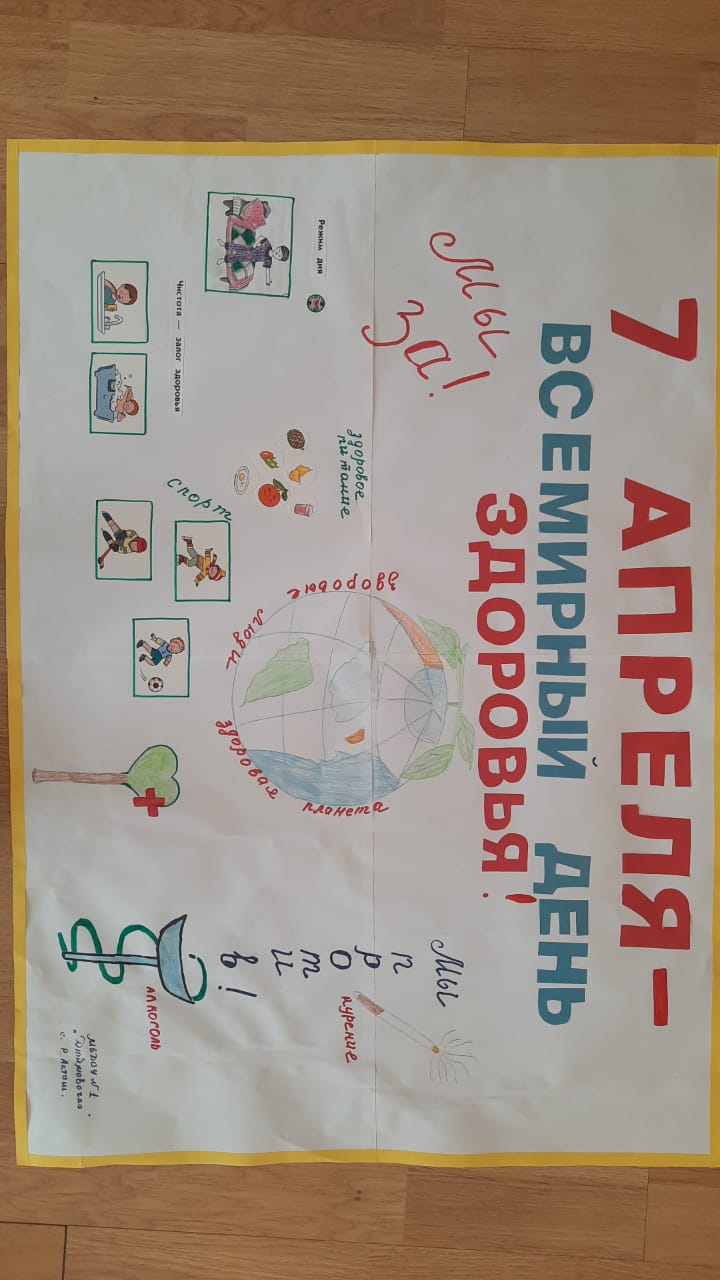 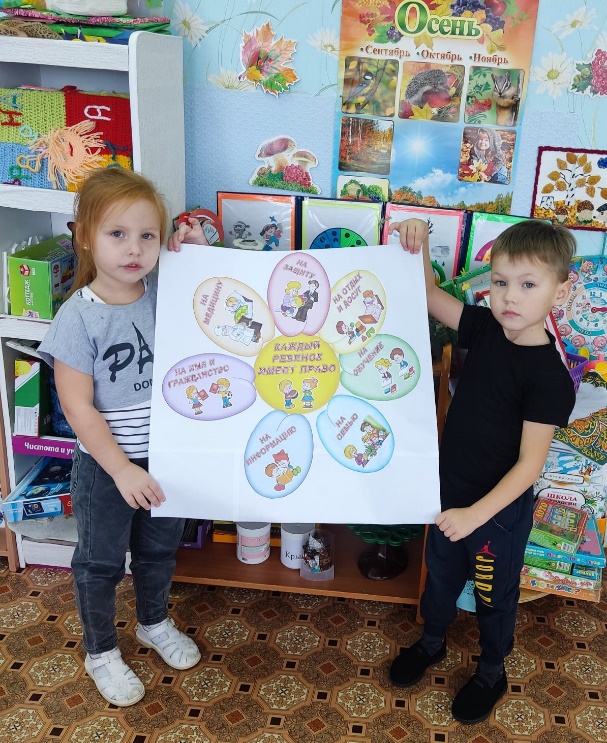 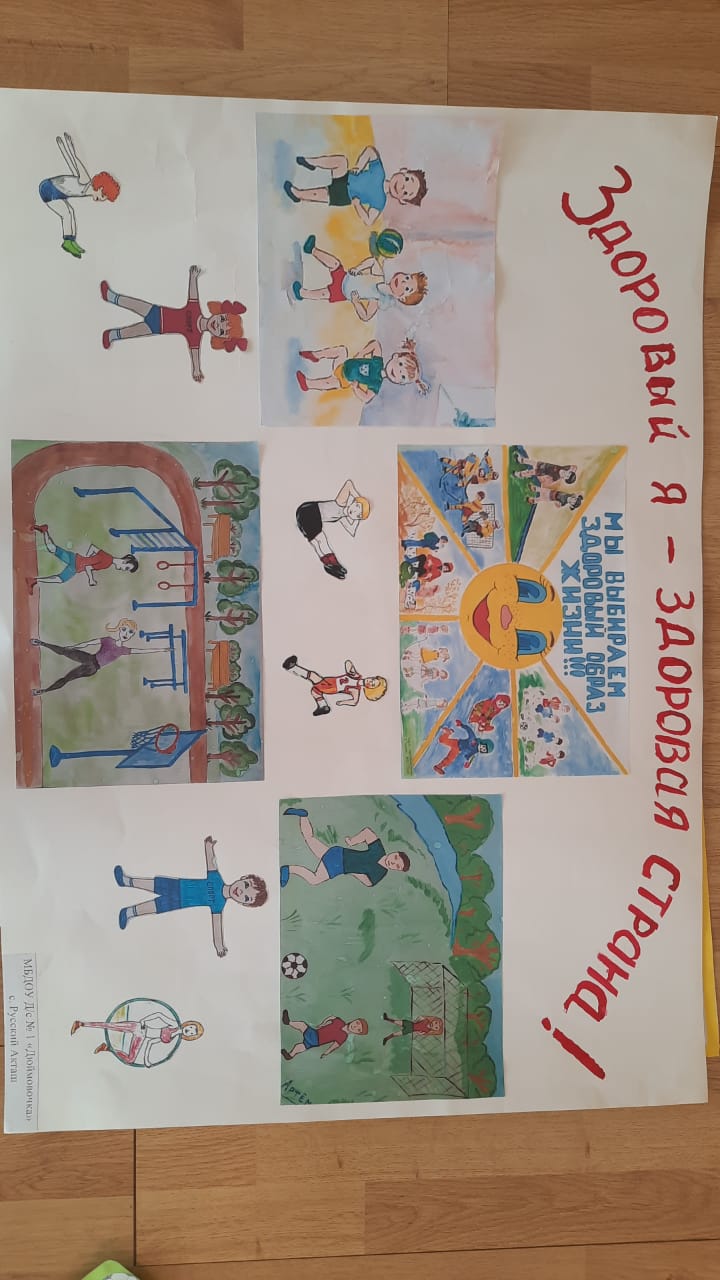 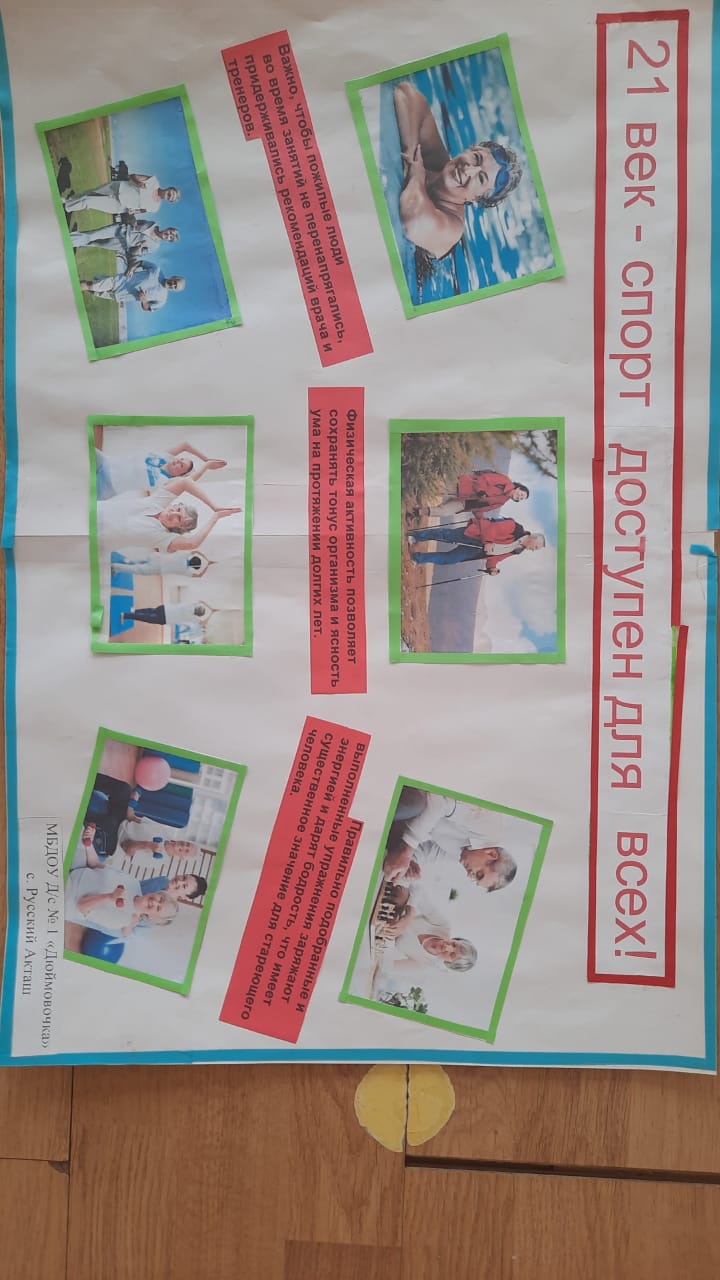 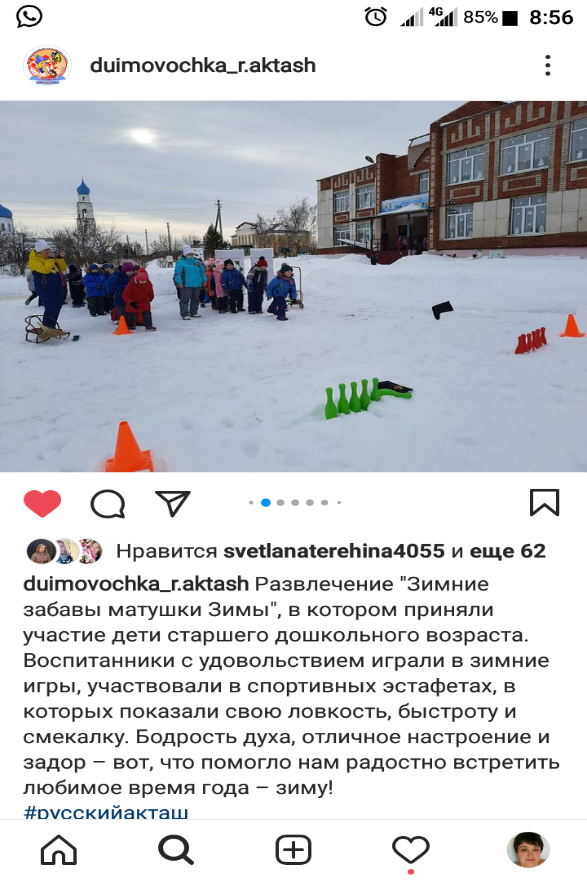 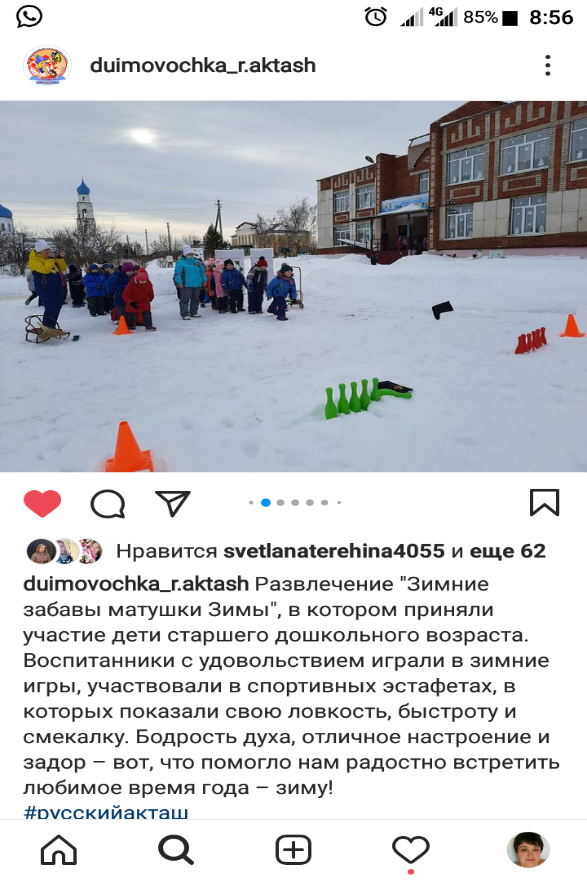 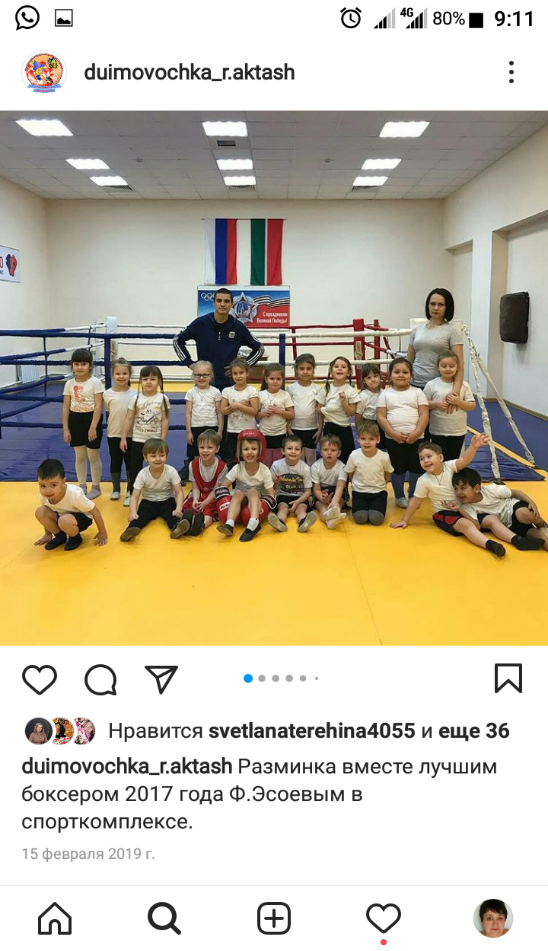 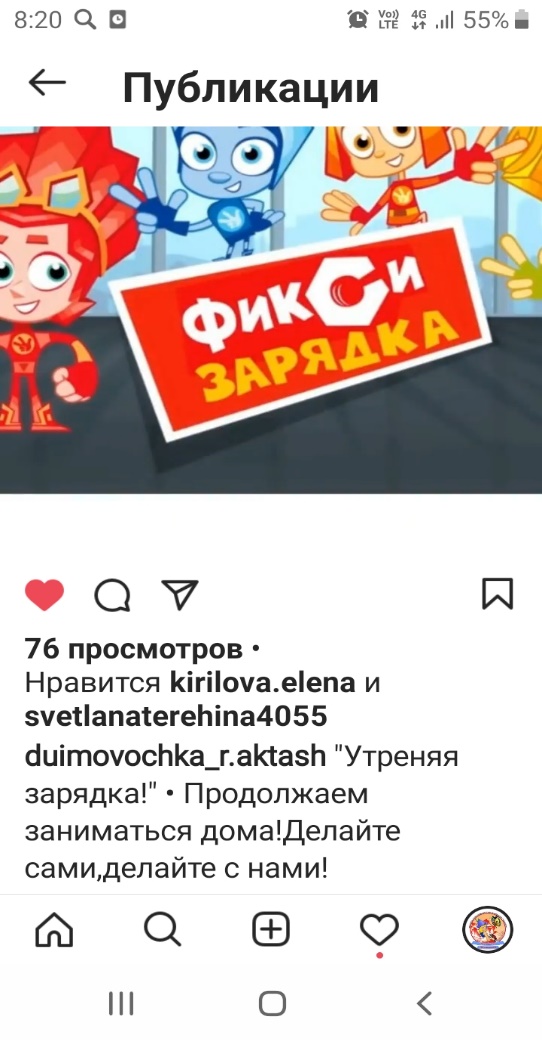 WhatsApp
 и Instagram 
вести пропаганду 
помогают нам!
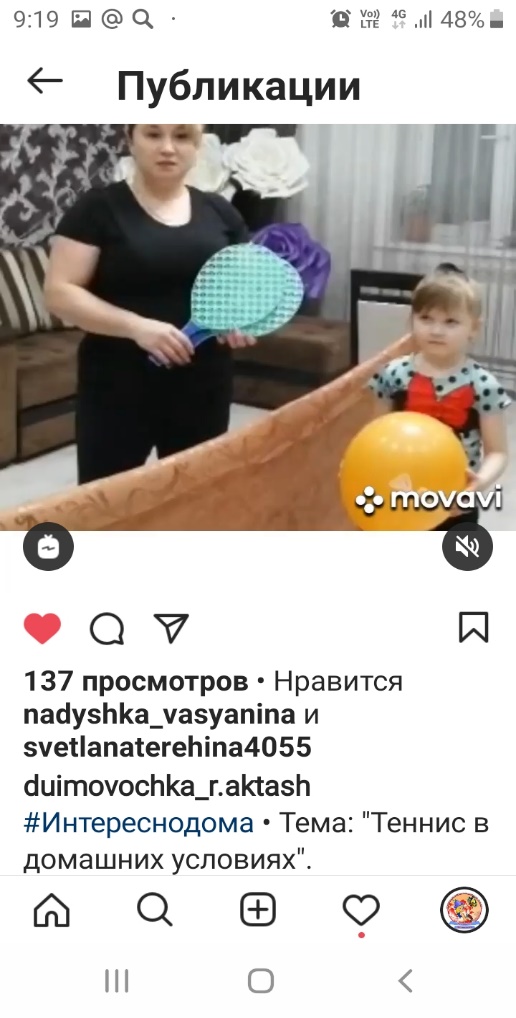 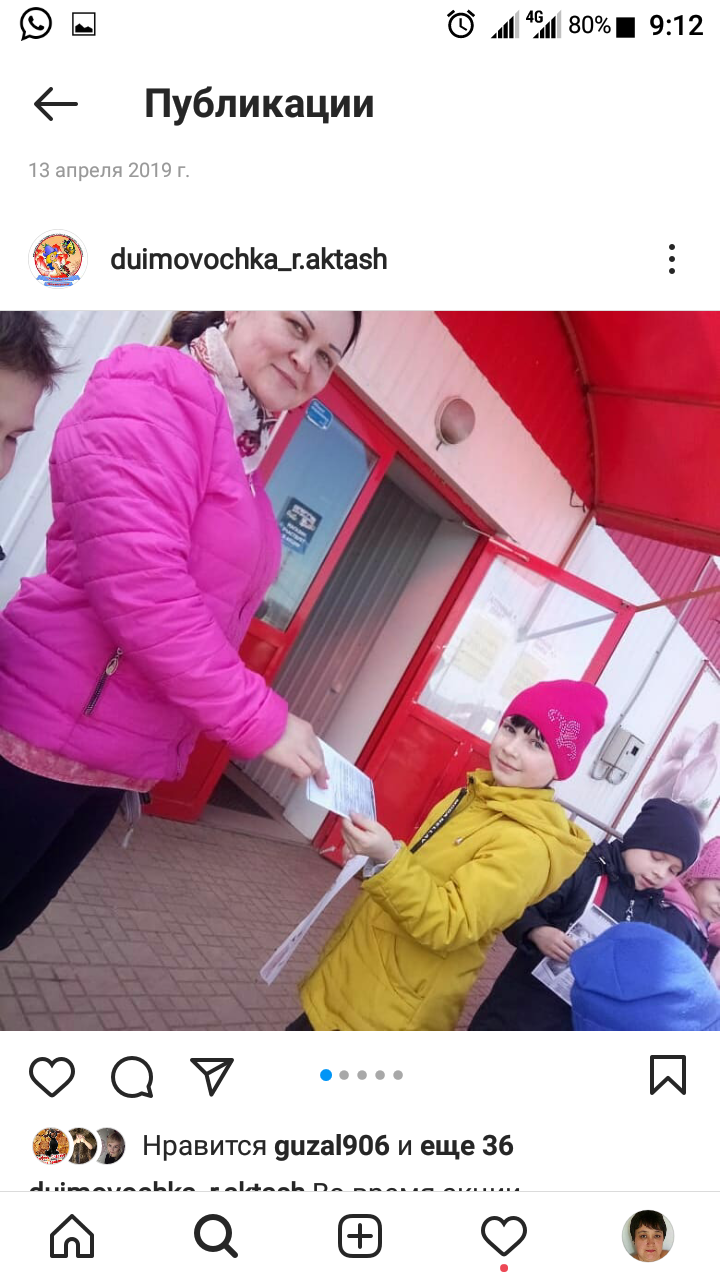 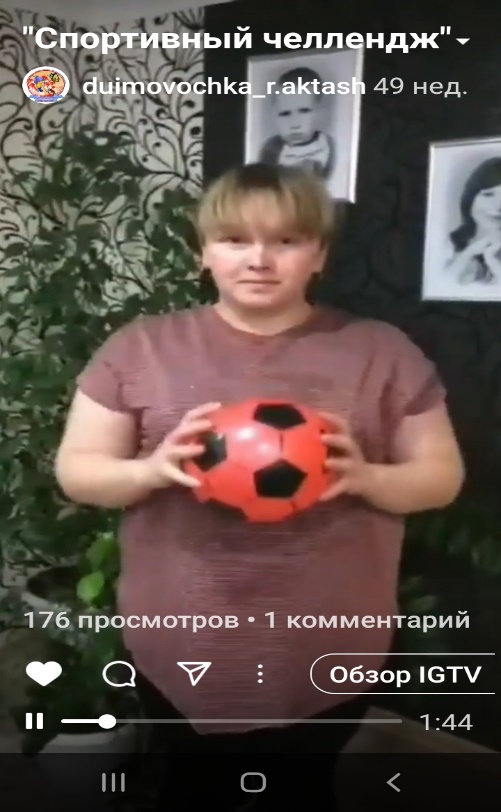 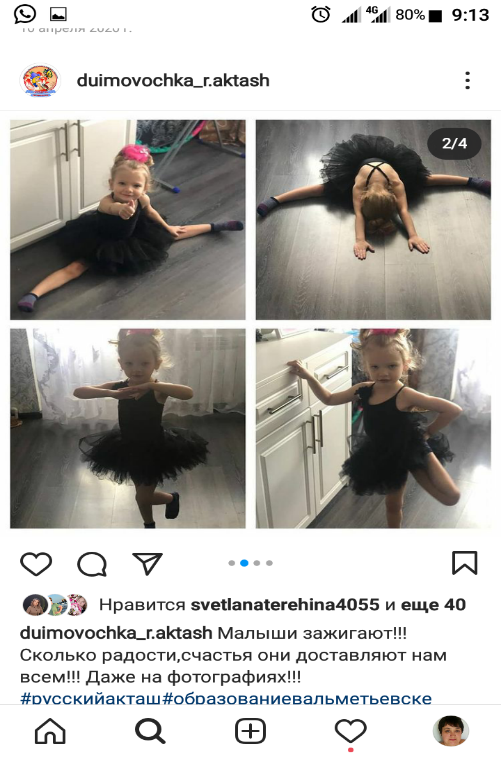 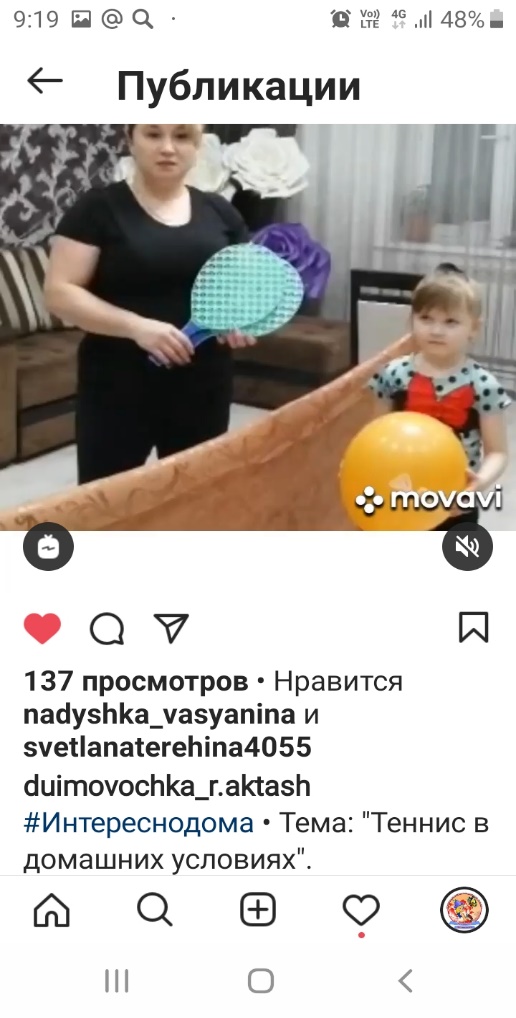 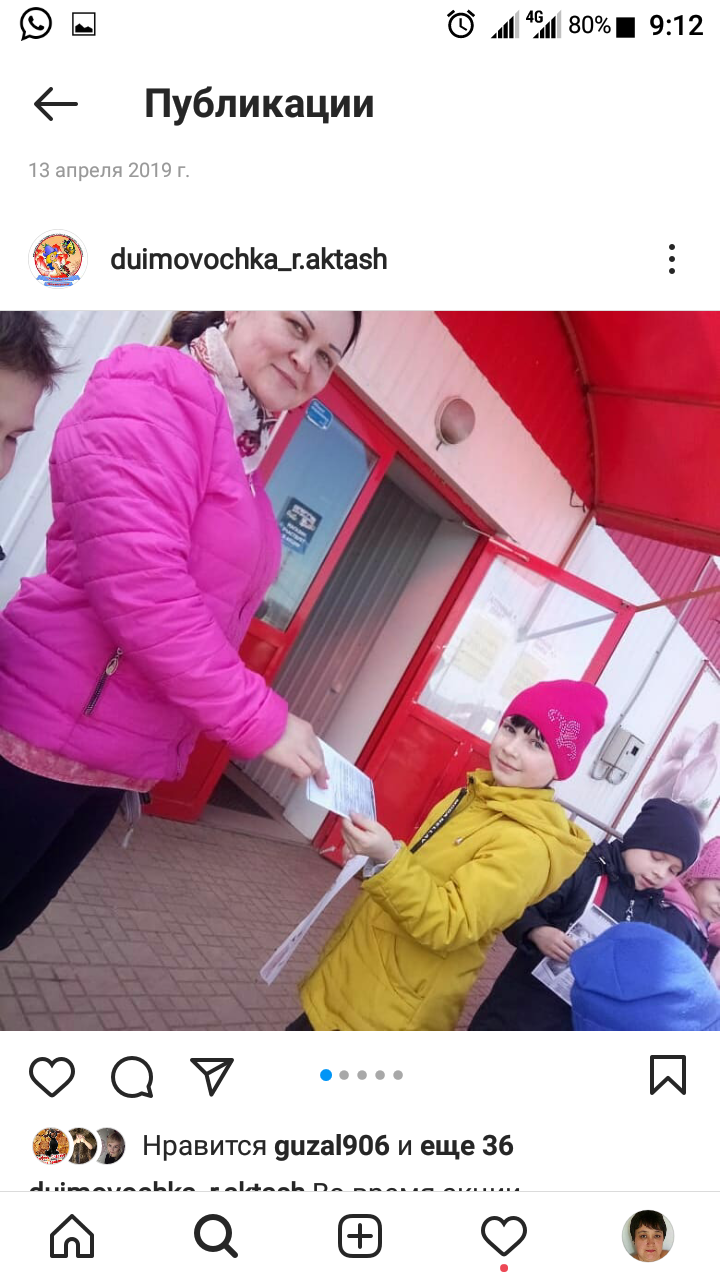 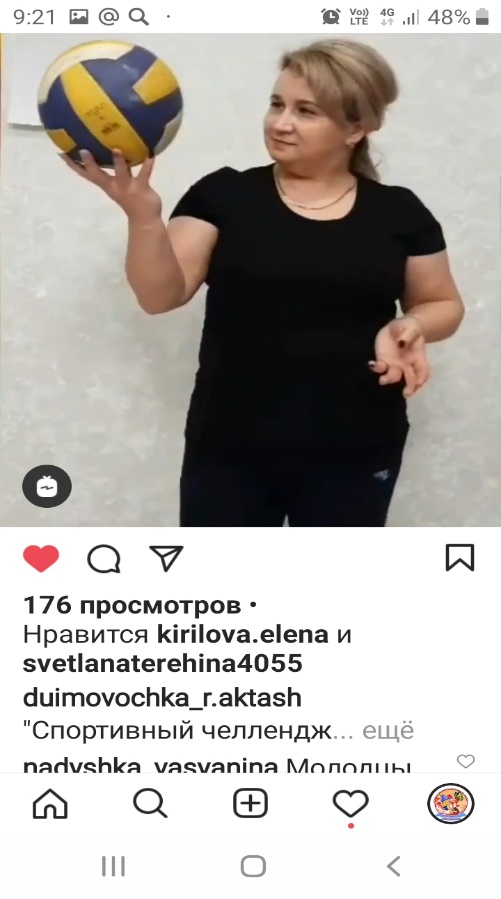 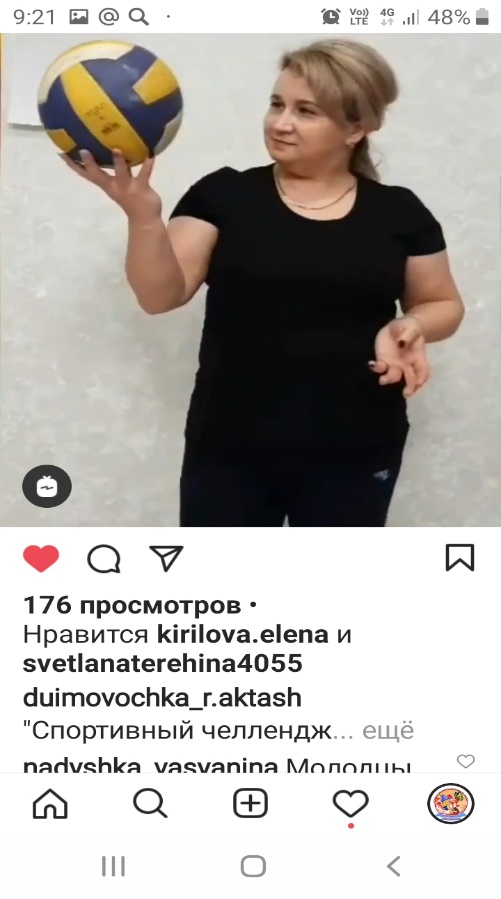 Дистанционные акции 
«Здоровые привычки на страже здоровья!»
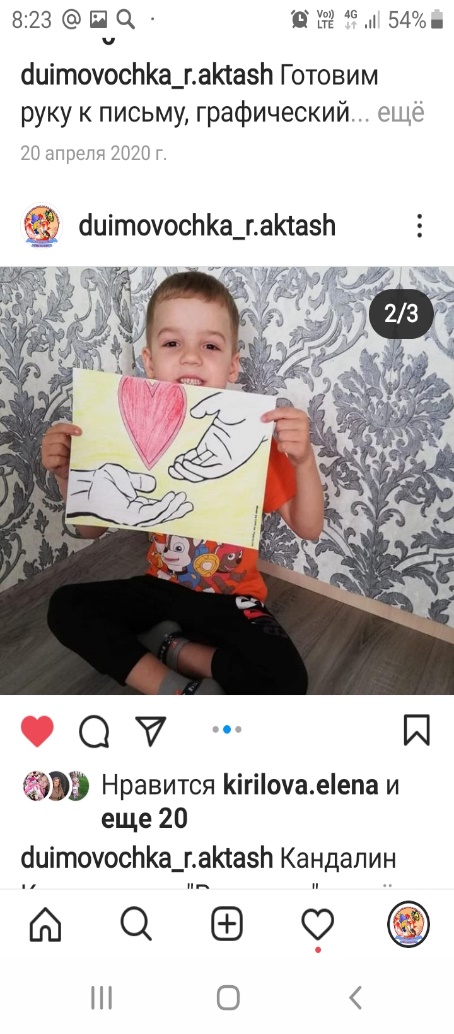 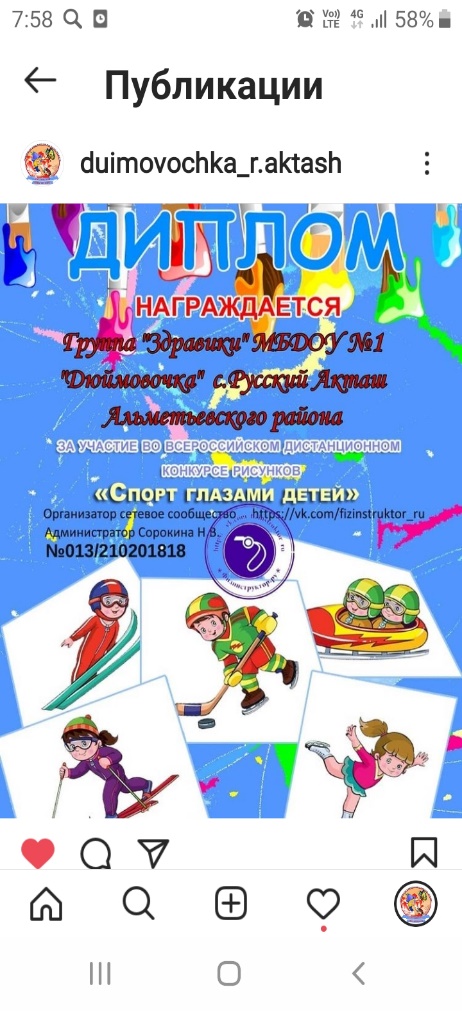 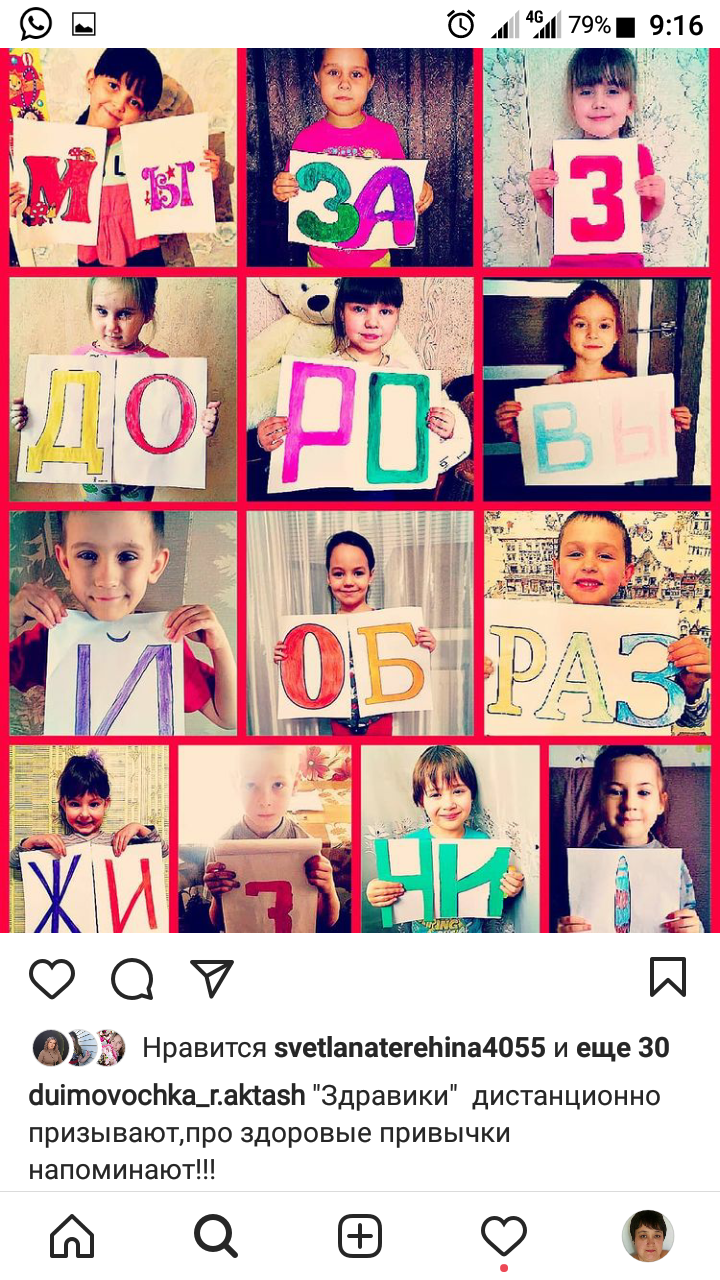 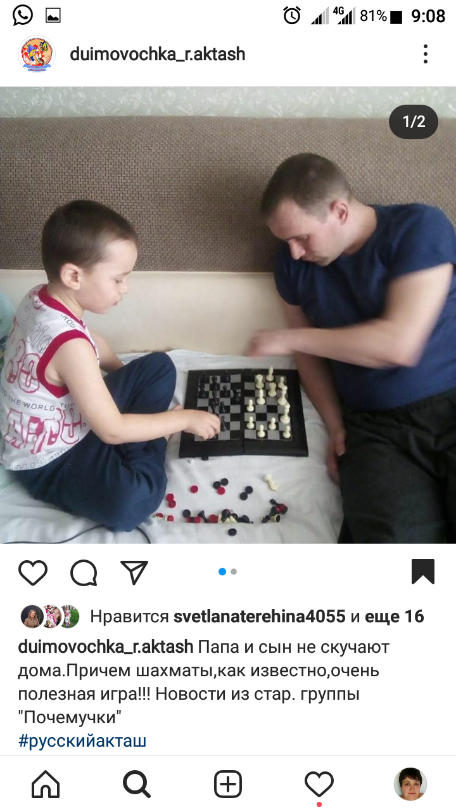 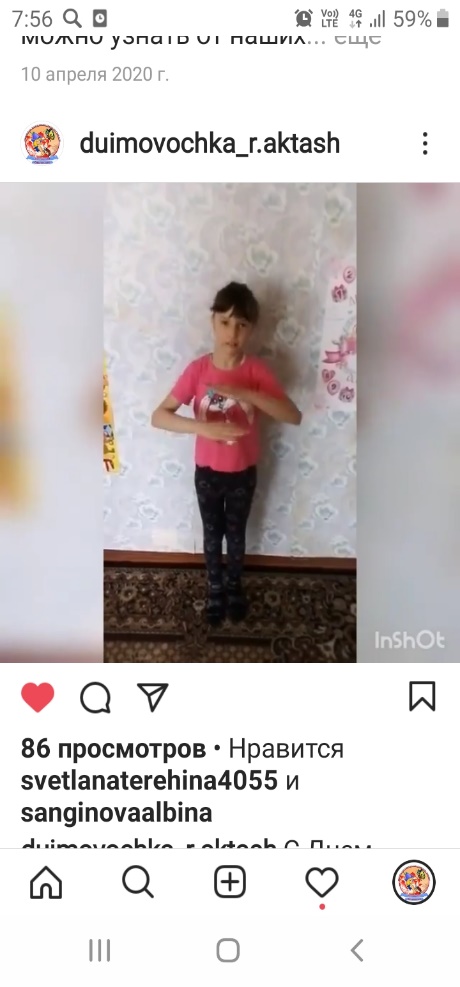 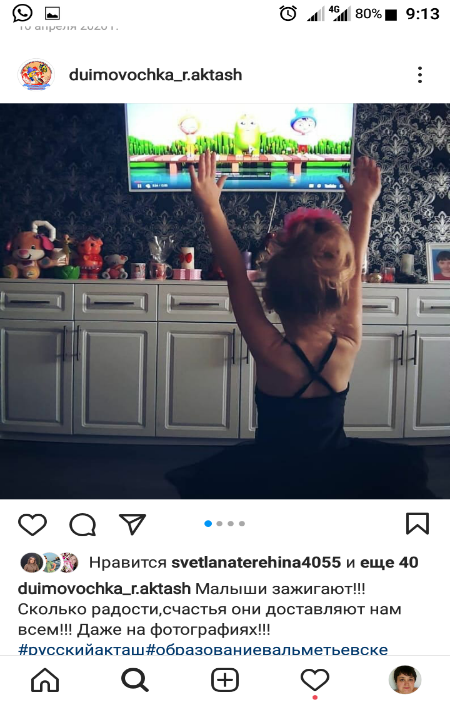 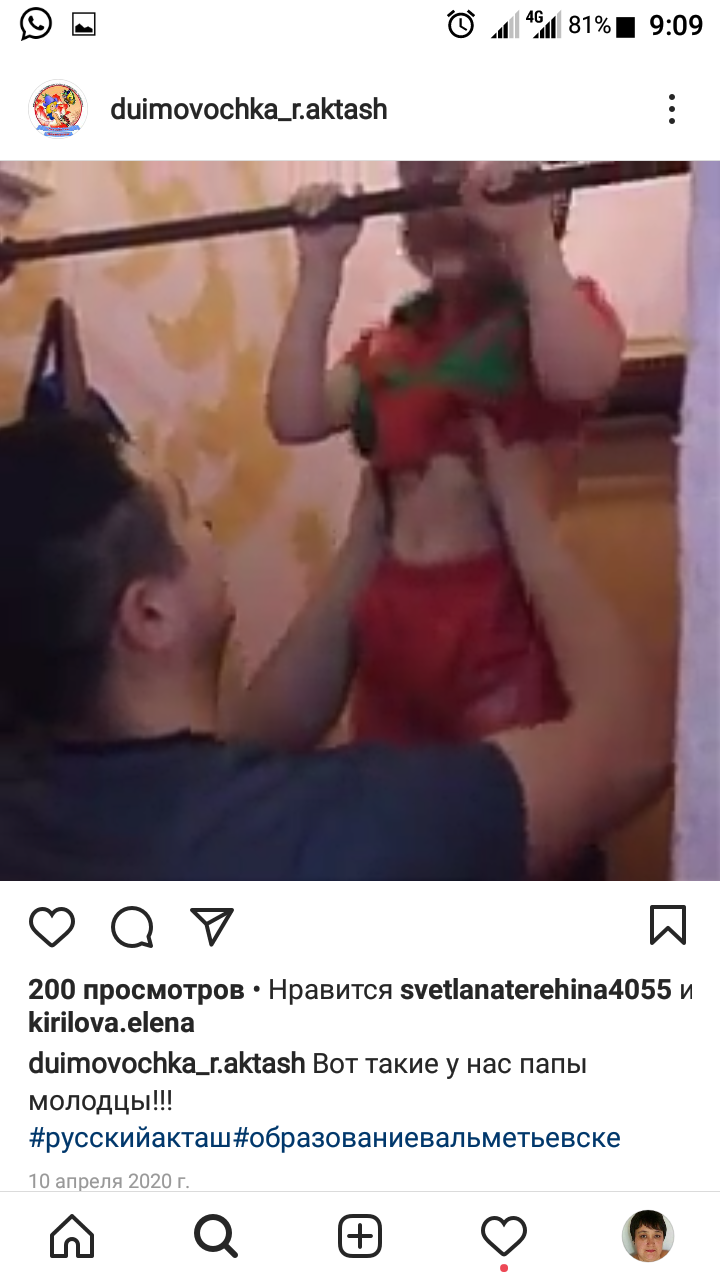 Здоровый дошколёнок – здоровое будущее!
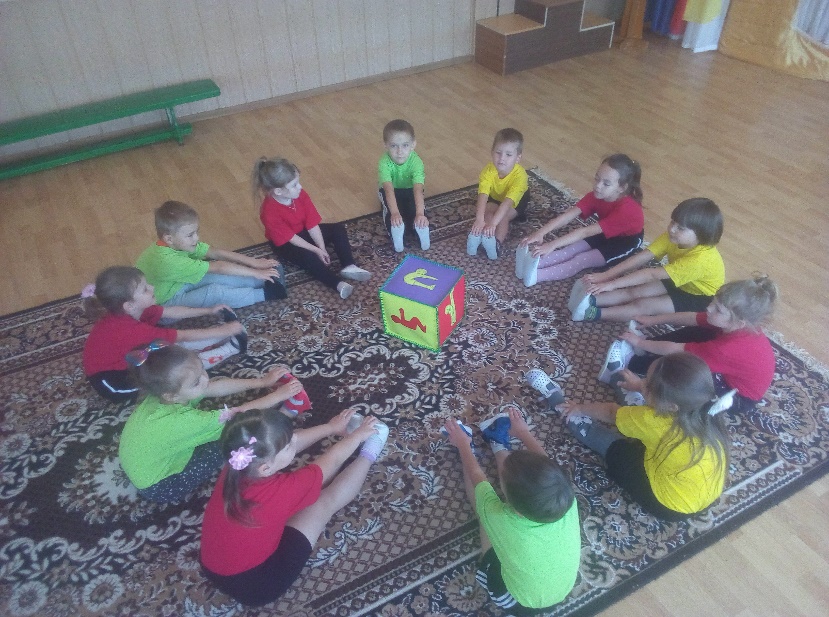 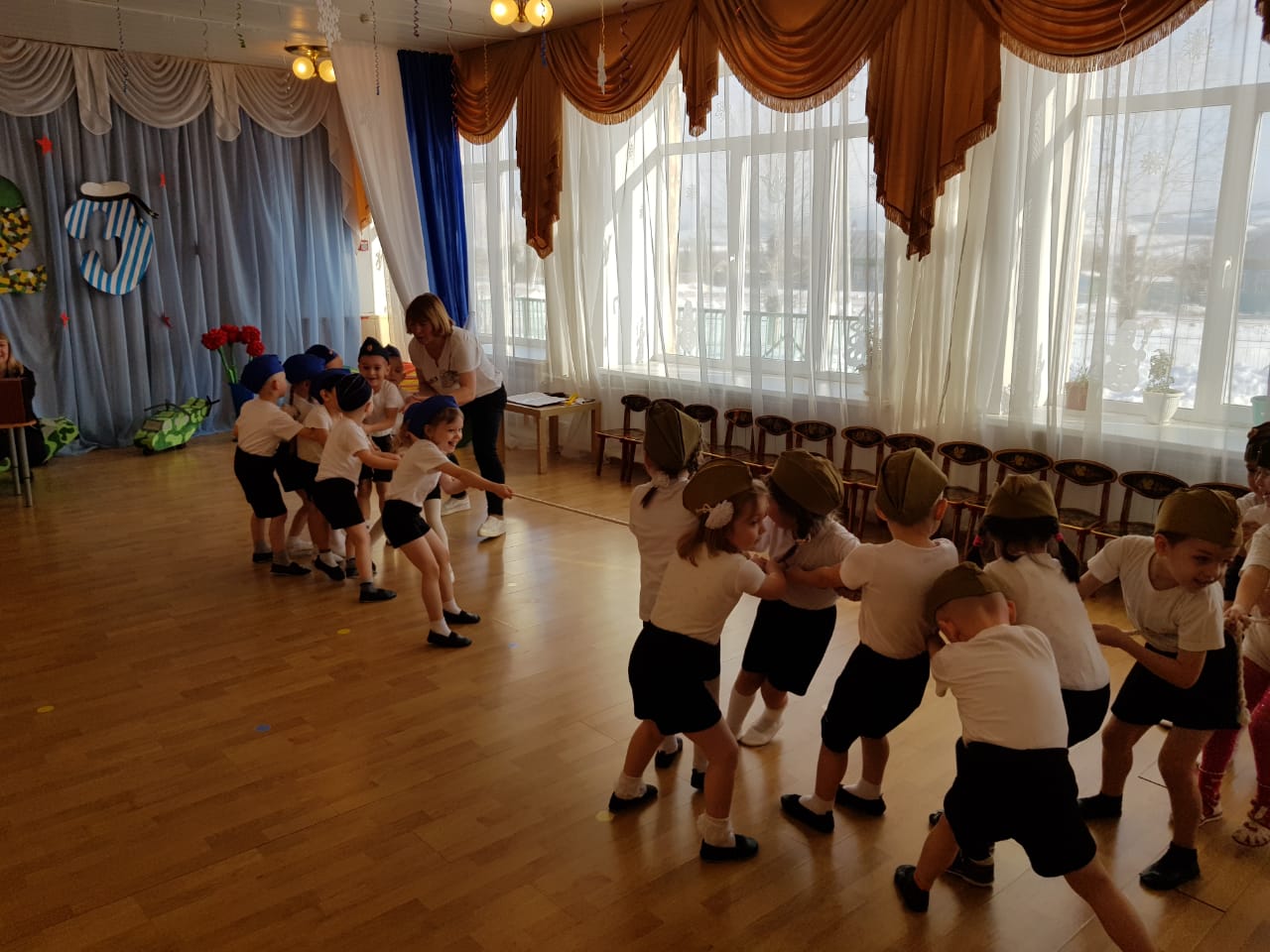 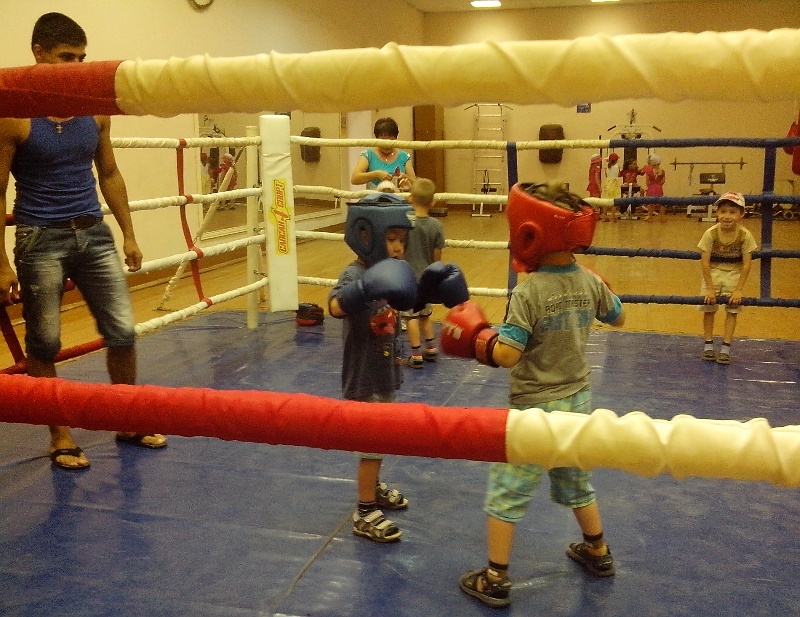 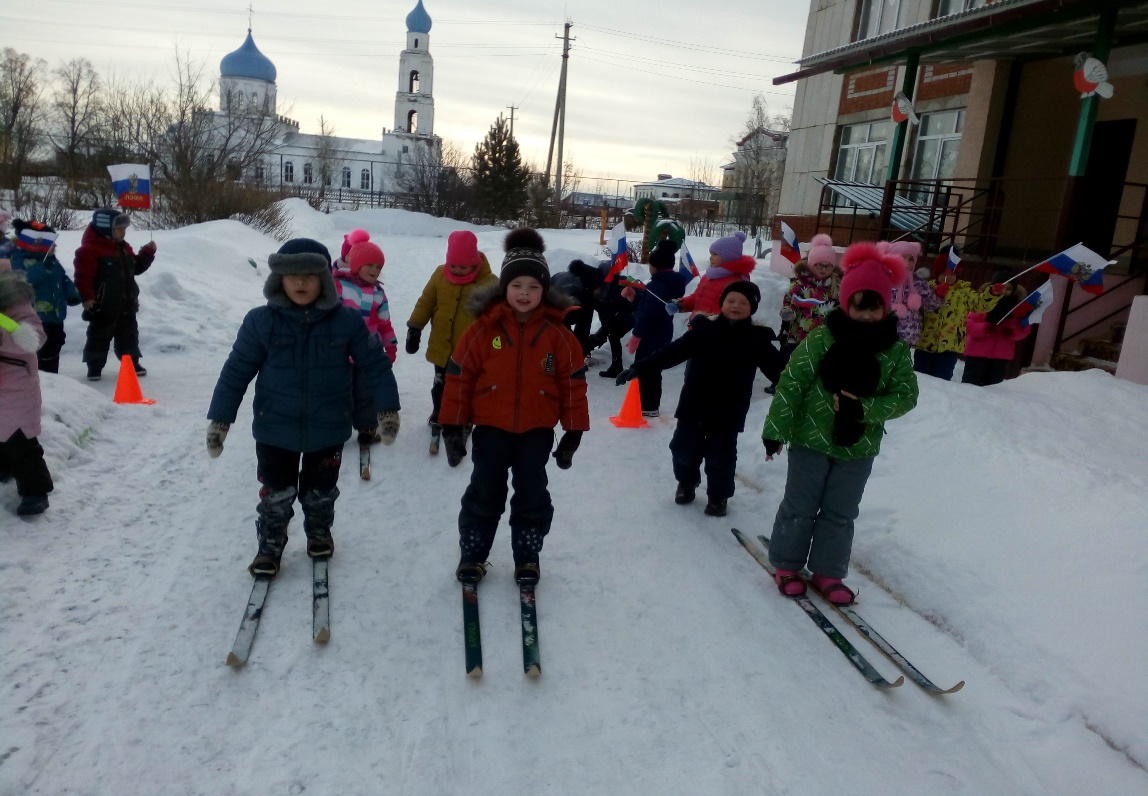